Strategien für mehr Umsatz und glückliche Gäste: Radfahren boomt - wie können Sie davon profitieren? 18.11.2019, Schloss Birkenfeld
FUTOUR Umwelt-, Tourismus- und Regionalberatung GmbH
Dr. Peter Zimmer     Dr. Heike Glatzel
www.futour.com
1
Rad fahren liegt voll im Trend
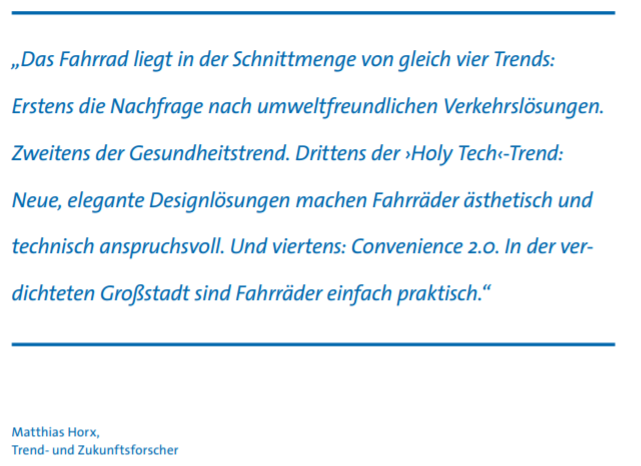 2
ADFC RA 2019
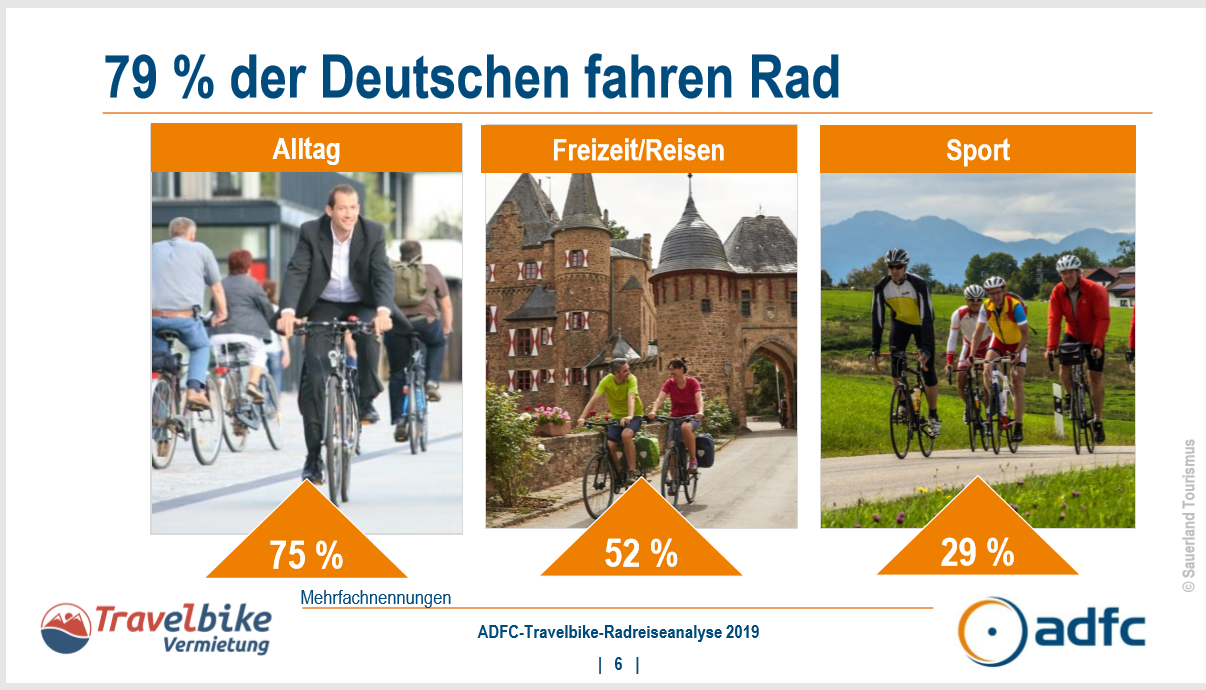 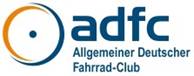 ADFC RA 2019
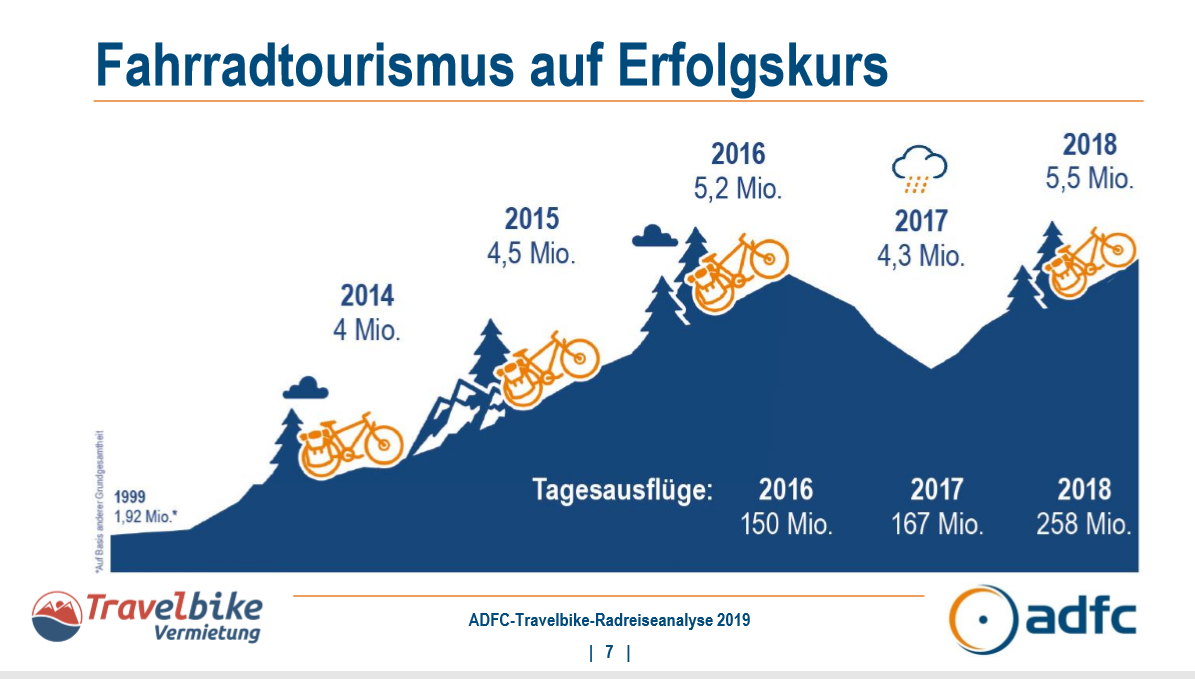 ADFC RA 2019
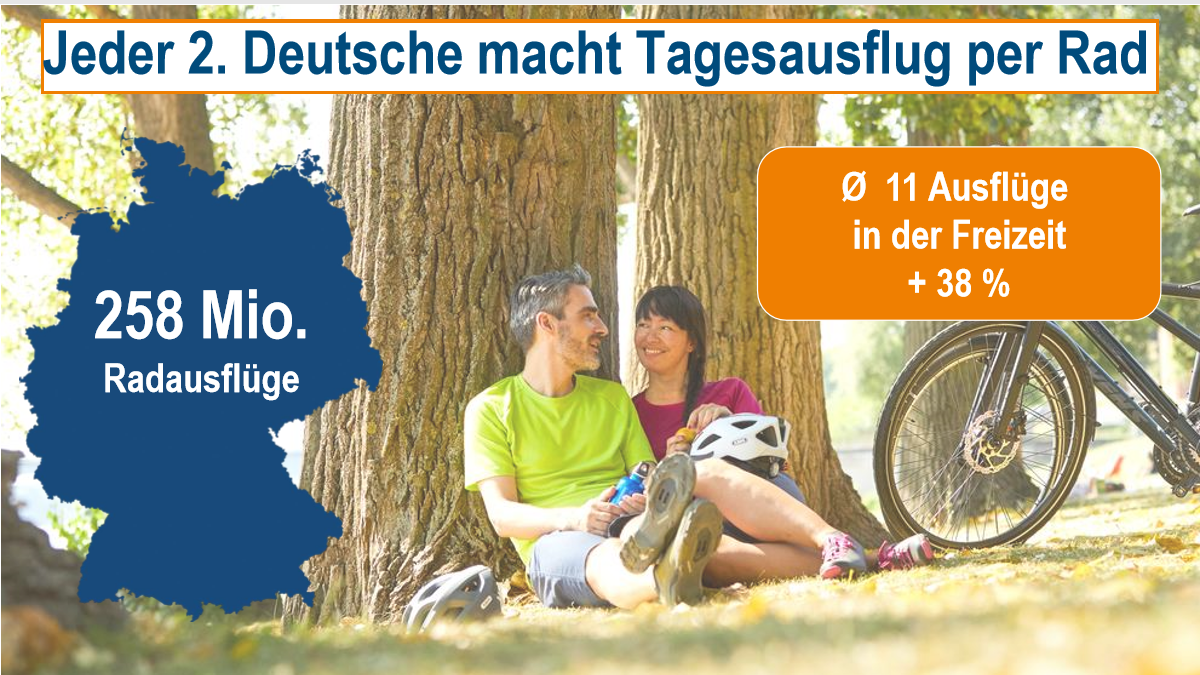 ADFC RA 2019
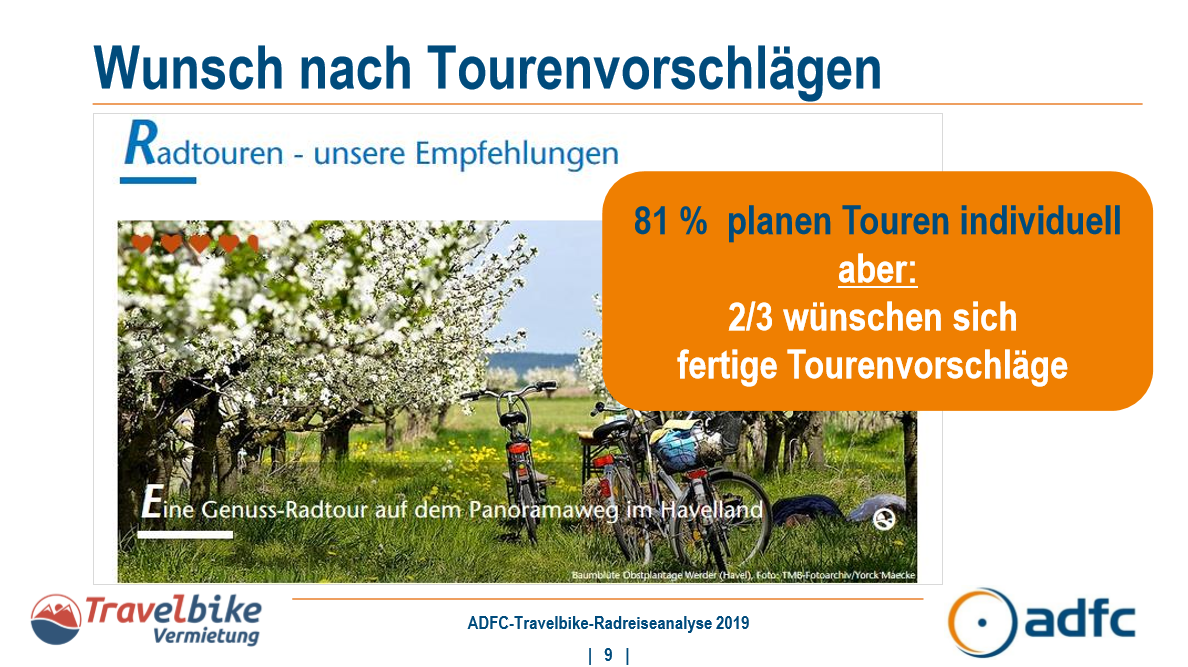 ADFC RA 2019
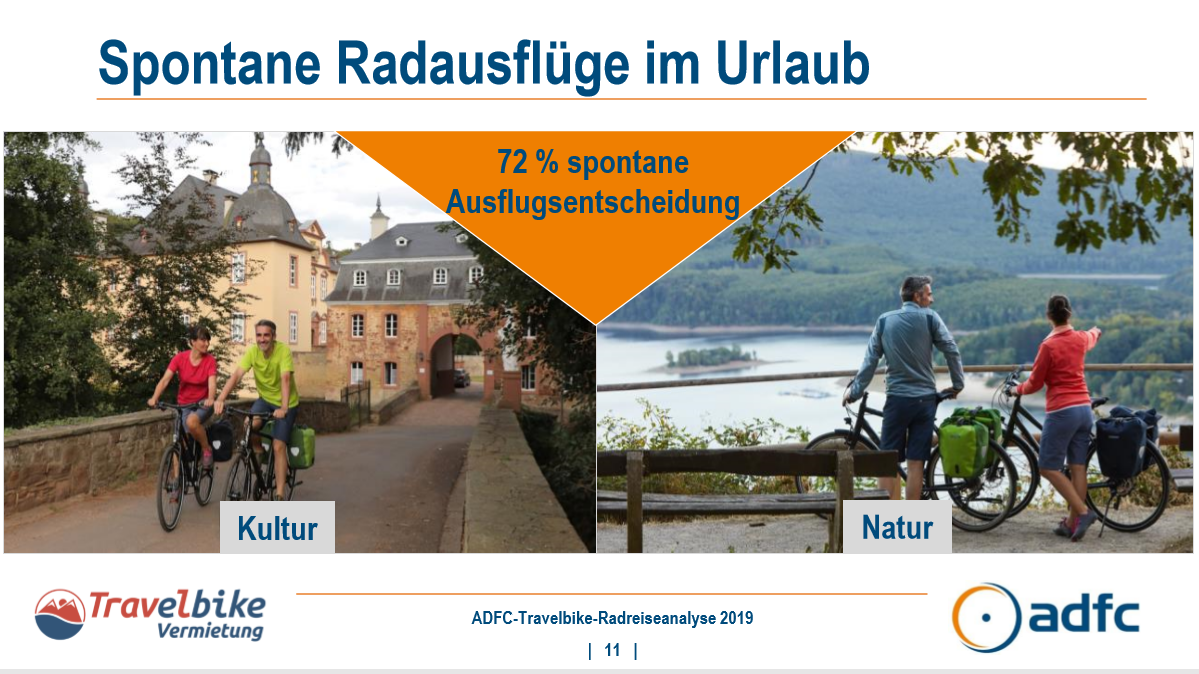 ADFC RA 2019
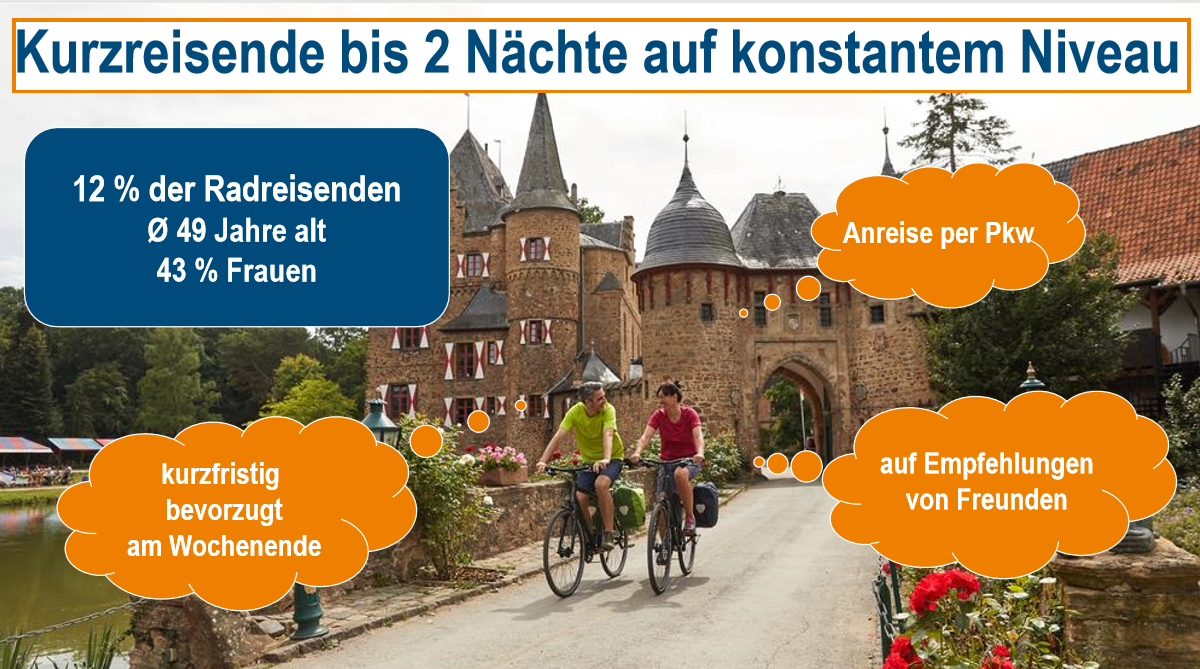 ADFC RA 2019
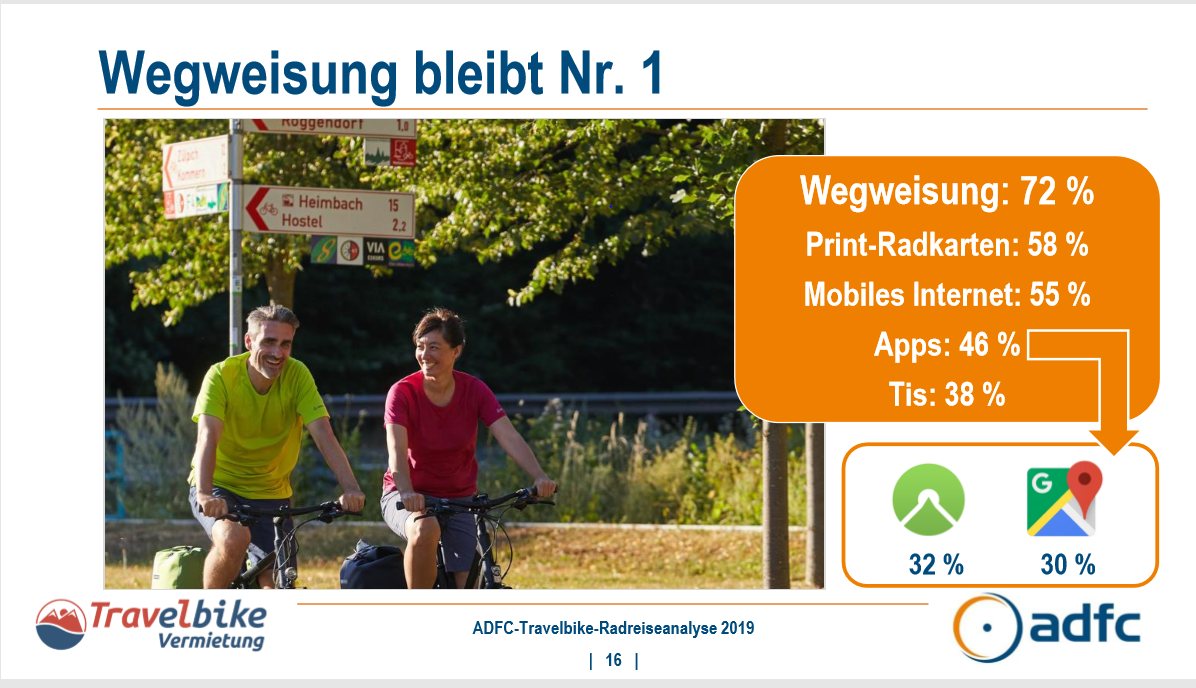 ADFC RA 2019 - Strecken-/Sterntourenradler
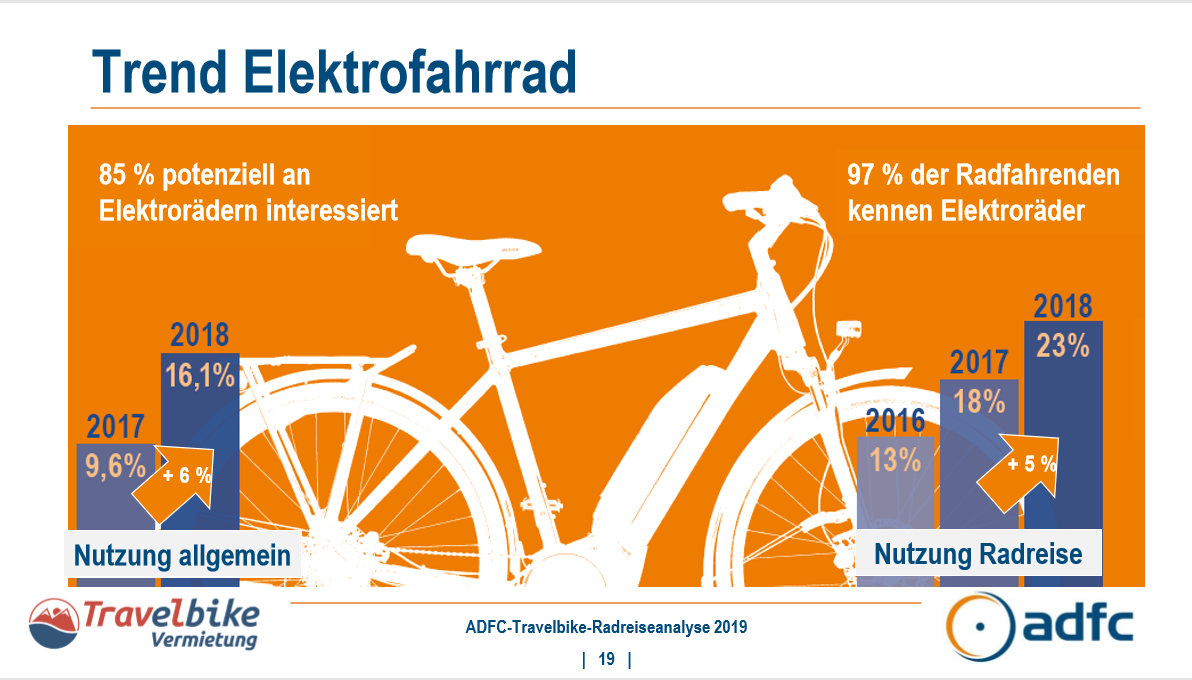 10
ADFC RA 2019 - Facettenreiche Angebotsgestaltung
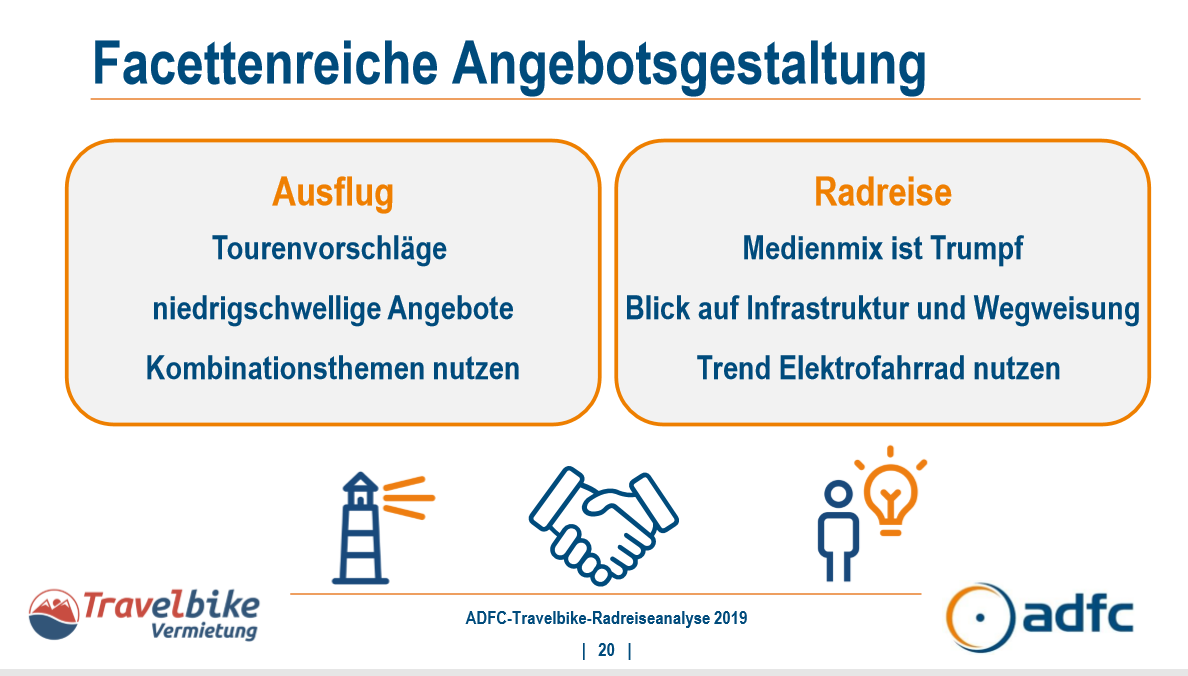 11
Rad - Benchmark Analysen
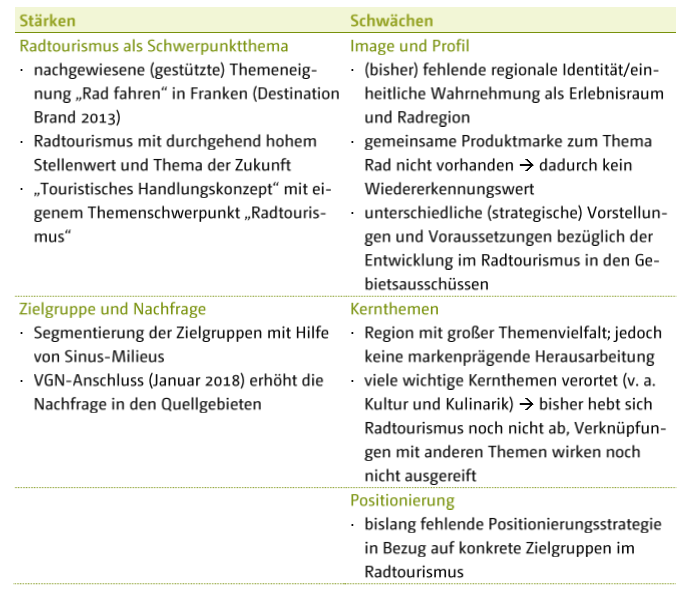 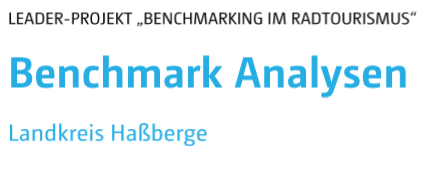 Rad - Benchmark Analysen
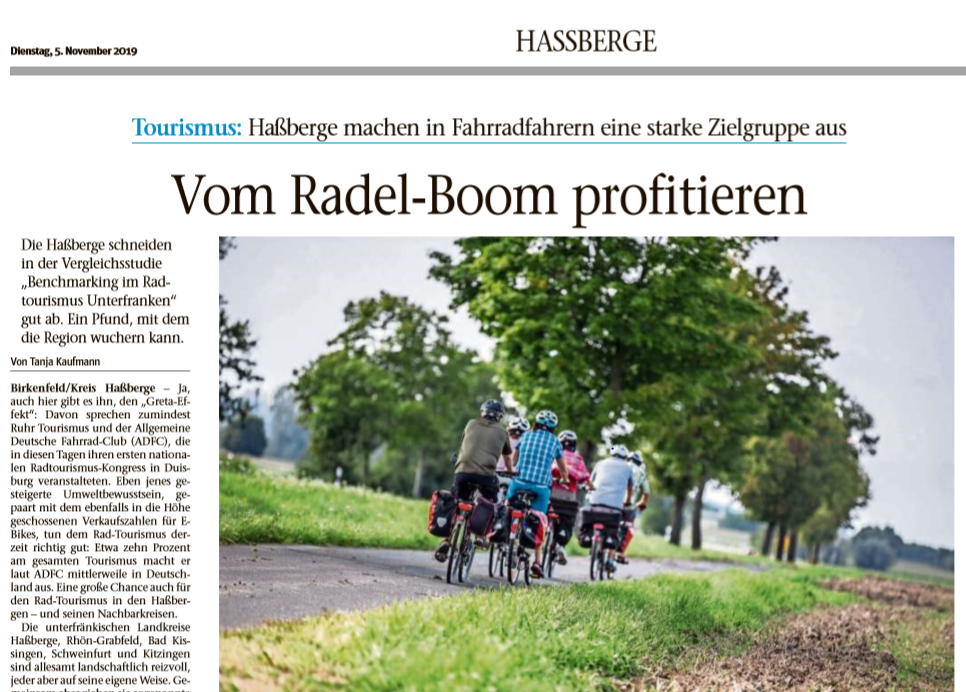 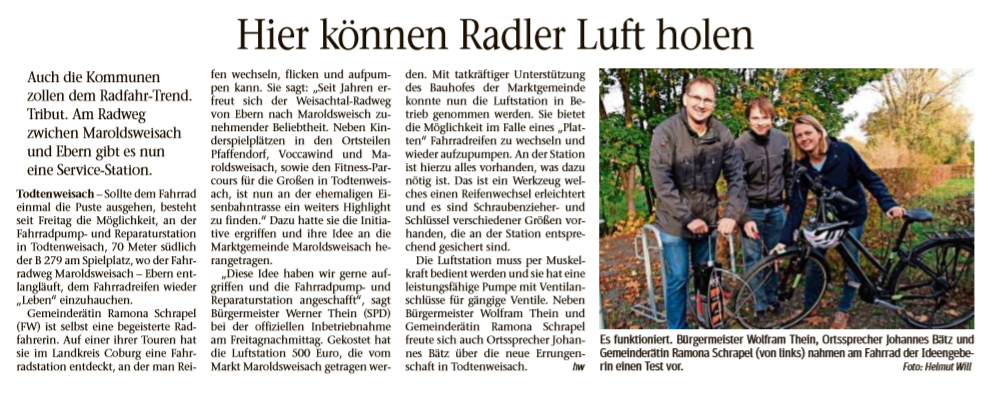 Rad Benchmark Analysen - Erfolge
Zusammenarbeit der LK Haßberge, Schweinfurt inkl. Stadt Schweinfurt, Kitzingen, Rhön-Grabfeld und Bad Kissingen

Stetiger Ausbau der Radwege-Infrastruktur

Entwicklung und Umsetzung von Radwanderkonzepten

Entwicklung von Themenrouten

Erneuerung der Beschilderung nach FGSV-Standard
14
Rad Benchmark Analysen - Erfolge
Je besser die Orientierung, 
desto intensiver die Angebotsnutzung!
Wenn sich mehr Gäste besser orientieren können, werden Outdoor-Angebote umso stärker genutzt.
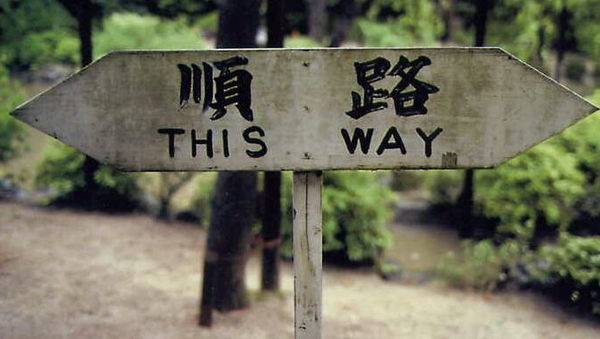 Andersherum: Wer sich im Gelände unsicher fühlt, bleibt zuhause.
Rad Benchmark Analysen - Herausforderungen
Ansprüche der Zielgruppen haben sich verändert, eine Anpassung muss erfolgen.

Wege-Angebot noch nicht genügend priorisiert, Anbindung an das Wegenetz noch unzureichend.

Begleitende Infrastruktur noch hinter dem Angebot führender Radregionen zurück.

Qualität der Gastgeber z.T. noch nicht auf der Höhe der Zeit, Radverleih und Reparatur  noch nicht im benötigten Umfang vorhanden.
16
Rad Benchmark Analysen - Herausforderungen
Vernetzung der Anbieter und Einbindung, z.B. von Direktvermarktern.

Bei all diesen Herausforderungen kommt es besonders auch auf Sie als touristische Akteure an!
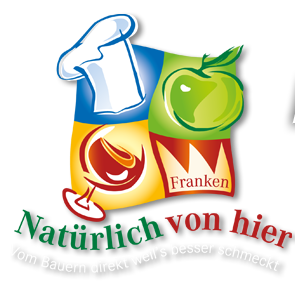 17
Rad Benchmark Analysen - Herausforderungen
Naturraum und Ausstattung: 
    Schwerpunkt Kultur, Kulinarik, Natur und Aktiv mit dem Thema Rad verbinden, etc. 

Strategie und Marke:
    Zielgruppensegmentierung, Image, Profil, etc.

Organisation, Kooperation, Finanzierung:    
    Strukturen, Abstimmungen, „Partner laden Partner ein“, etc.
18
Rad Benchmark Analysen - Herausforderungen
Infrastruktur: 
    Pflege, Beschilderungslücken, GIS, etc.
Produkt: 
    Qualität, Leuchtturmprojekte, Radpauschalen, Radkompetenz, Mystery Checks, etc.
Kommunikation und Vertrieb:
    Kommunikationsplan, Storytelling, Mehrsprachigkeit, Merchandising, etc.

Bei all diesen Herausforderungen kommt es besonders auch auf Sie als touristische Akteure an!
19
Erlebnisse schaffen – Gäste begeistern
Erlebnispyramide
BEGEISTERUNG
UnErwarteTes
Erwünschtes
Befriedigung
(Qualität)
Erwartetes
Grundnutzen
Erlebnisse schaffen – Gäste begeistern
Gäste lieben den „Wow“-Effekt!
Wo stehen wir mit unseren Angeboten vor Ort, in unseren Betrieben? Was sagt der Gast?
21
... und dann noch einen DRAUFSETZEN!
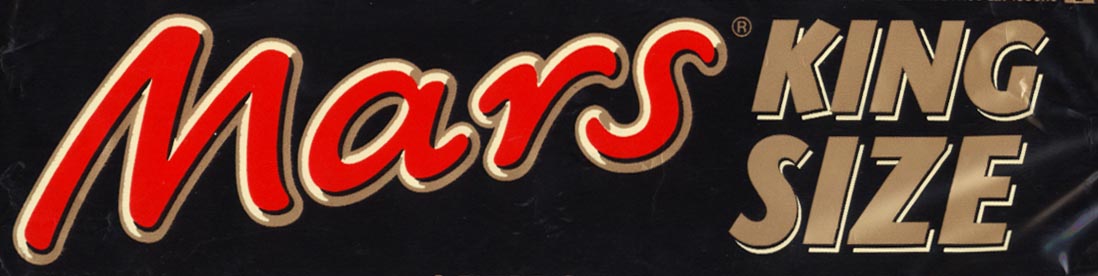 Erlebnisse schaffen – Gäste begeistern
Exkurs Angebotsentwicklung: Gutes noch übertreiben ...
Exkurs Angebotsentwicklung: Gutes noch übertreiben ...
Gutes tun…
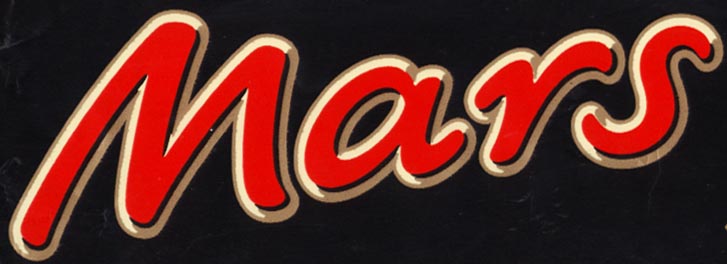 22
Erlebnisse schaffen – Beispiel: Krenzers Rhön
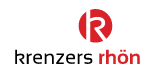 Wander-Erlebnisse, auch bei Wildwetter
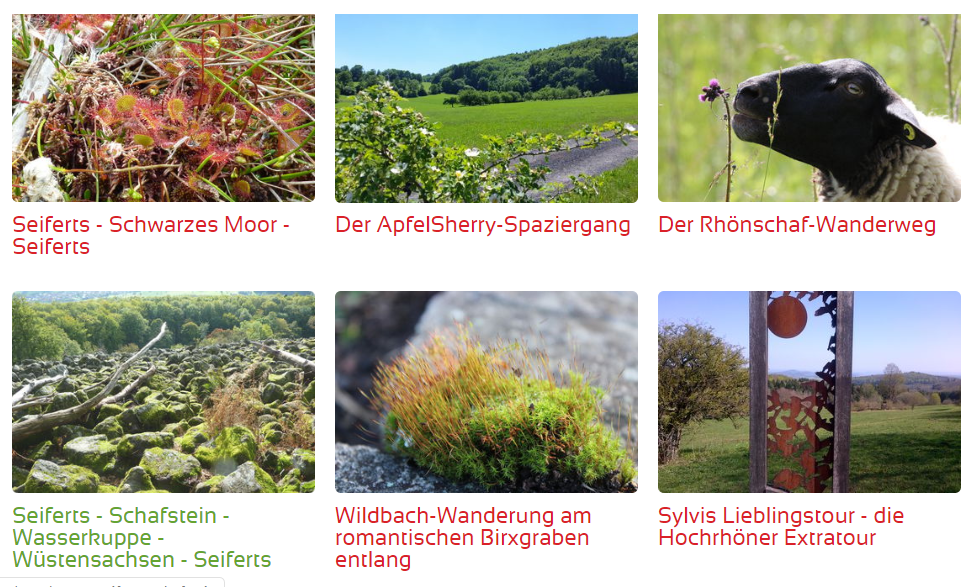 https://rhoenerlebnis.de/wandern-ausfluege
23
Gastronomischer Notdienst
Qualitätsinitiative: Statt alle an einem Tag geschlossen - gastronomischer Notdienst!
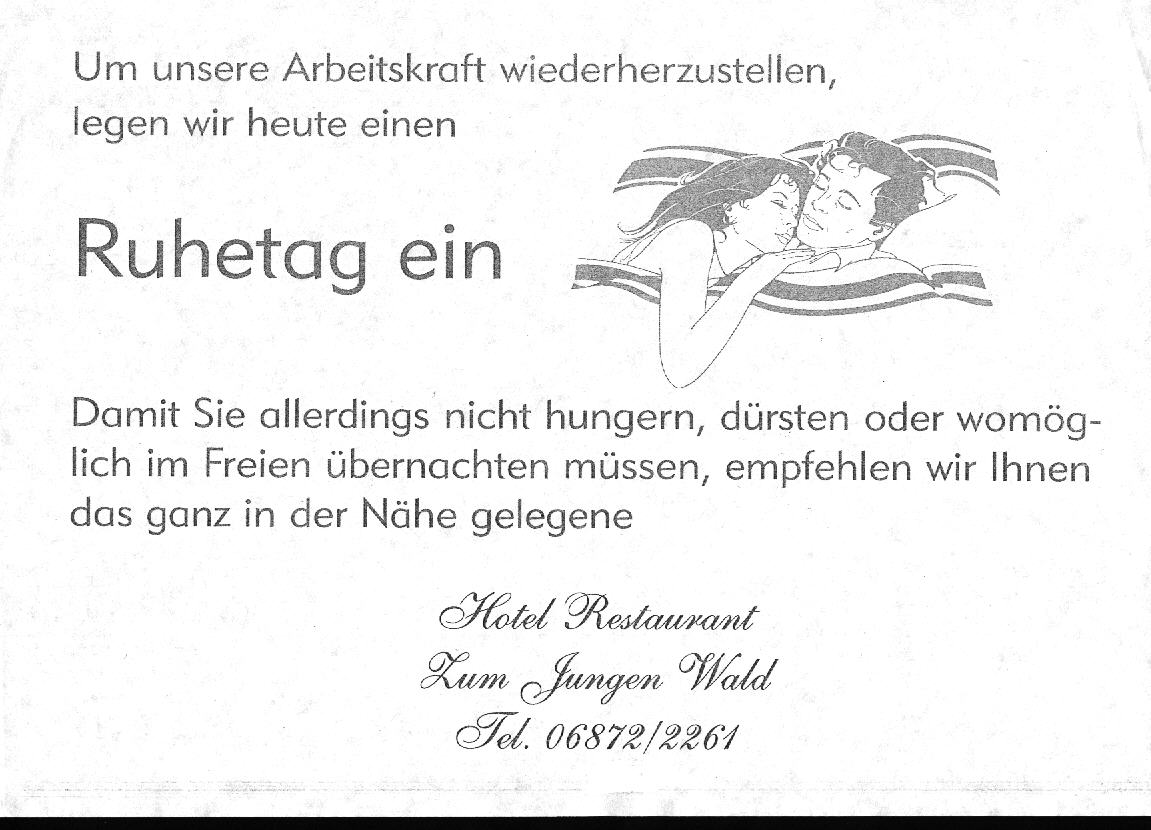 24
Qualität & Nachhaltigkeit
Qualität ist auch nachhaltig.
Das Thema Nachhaltigkeit spielt eine immer wichtigere Rolle, in Zeiten des Klimawandels sollte jede/r seinen Beitrag zu einem                verantwortungsvollen Umgang                                  mit unserer Umwelt und den zur                                  Verfügung stehenden                               Ressourcen leisten. 

www.q-deutschland.de/fileadmin/user_upload/SQD_Steckbrief_-_TourCert-Check_V1.pdf
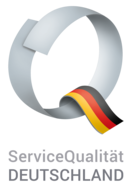 & Nachhaltigkeit
25
Qualität & Nachhaltigkeit
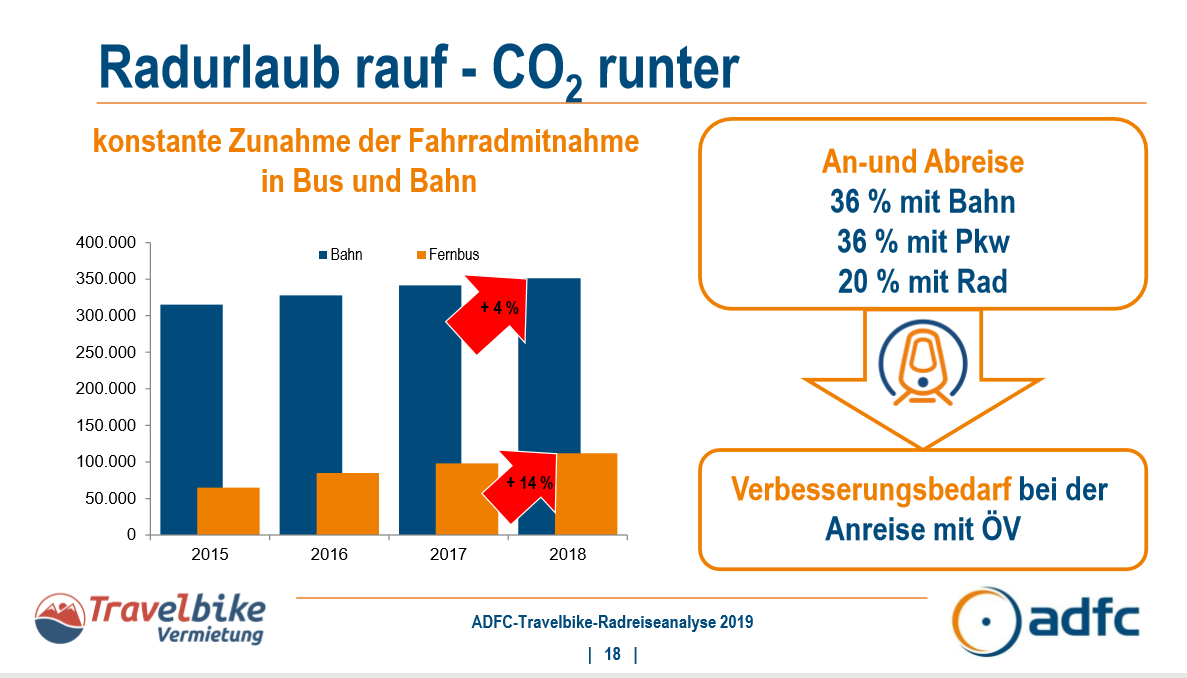 26
Qualität & Nachhaltigkeit
Sehr viele Betriebe sind schon bei Slowfood und „Natürlich von hier“ mit dabei bzw. nachhaltig wirtschaftend.
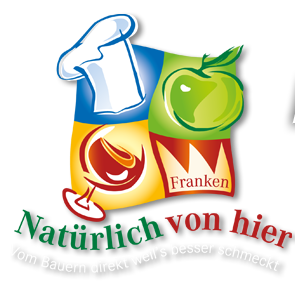 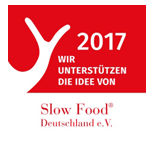 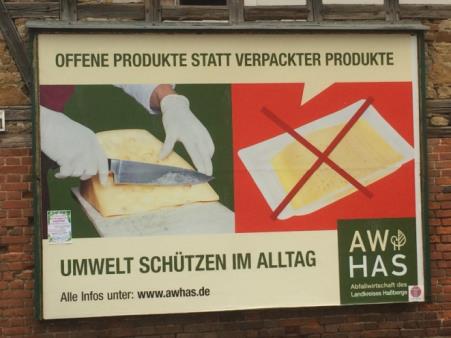 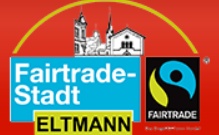 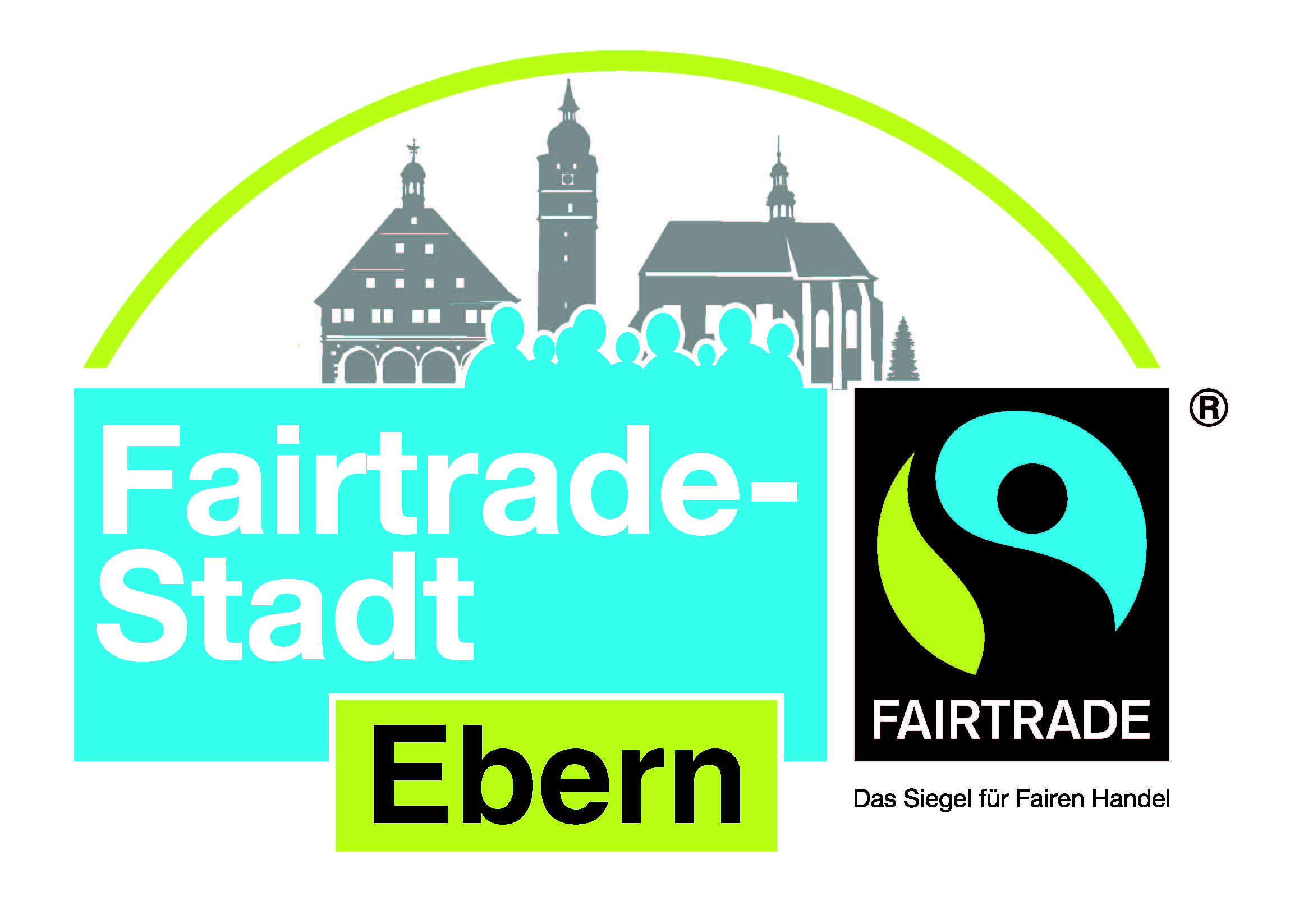 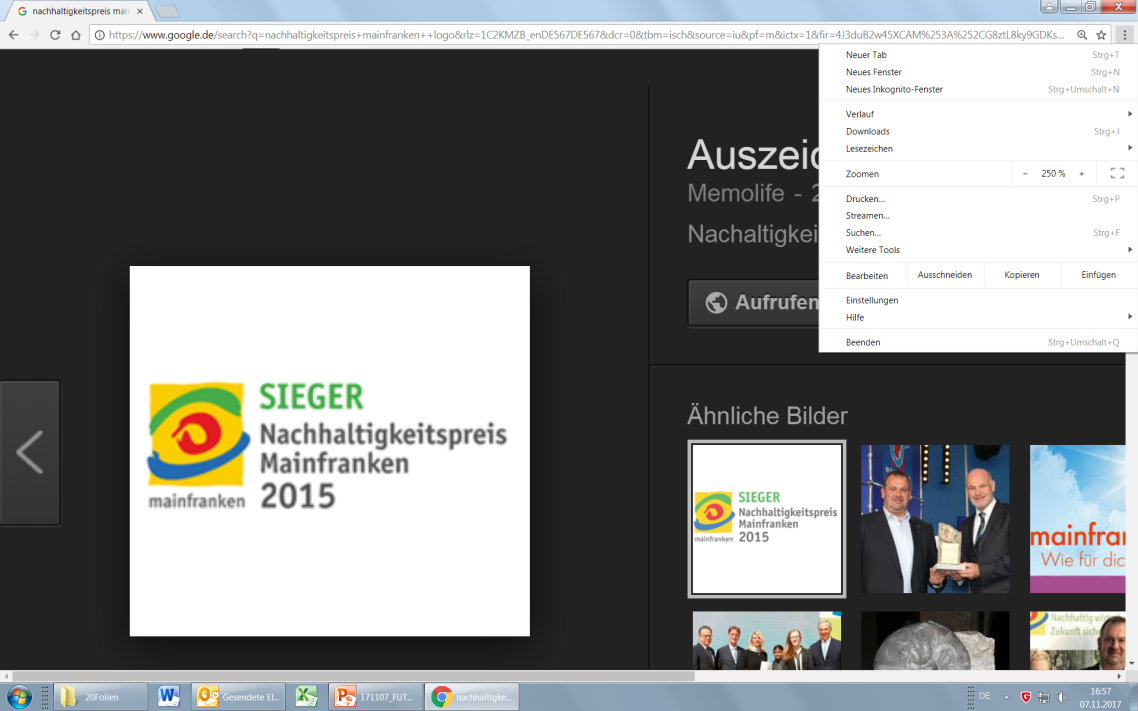 27
Fairtrade & Nachhaltigkeit
Beispiel: Gilger‘s Bäckerei & Konditorei, Weyersbusch
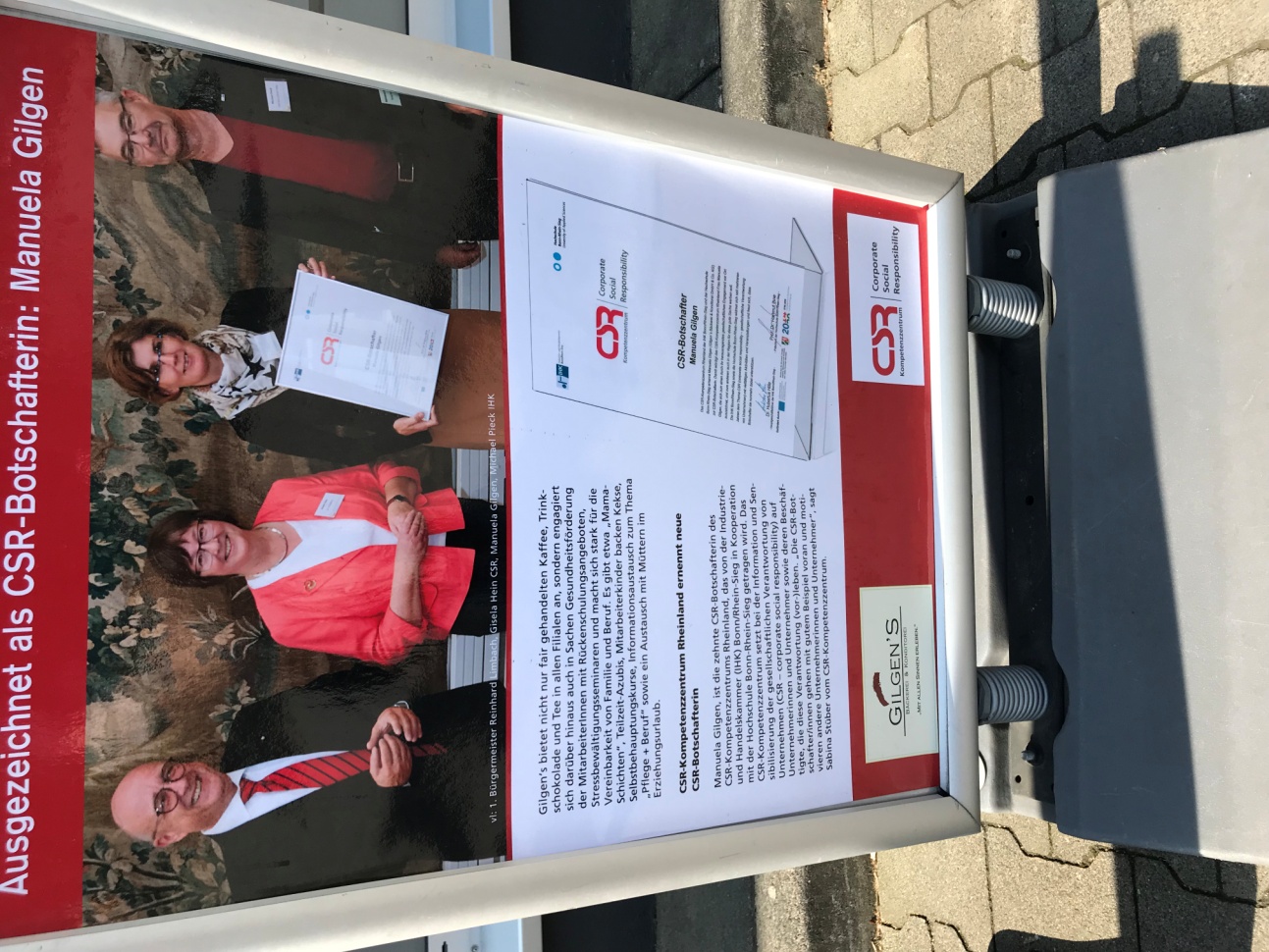 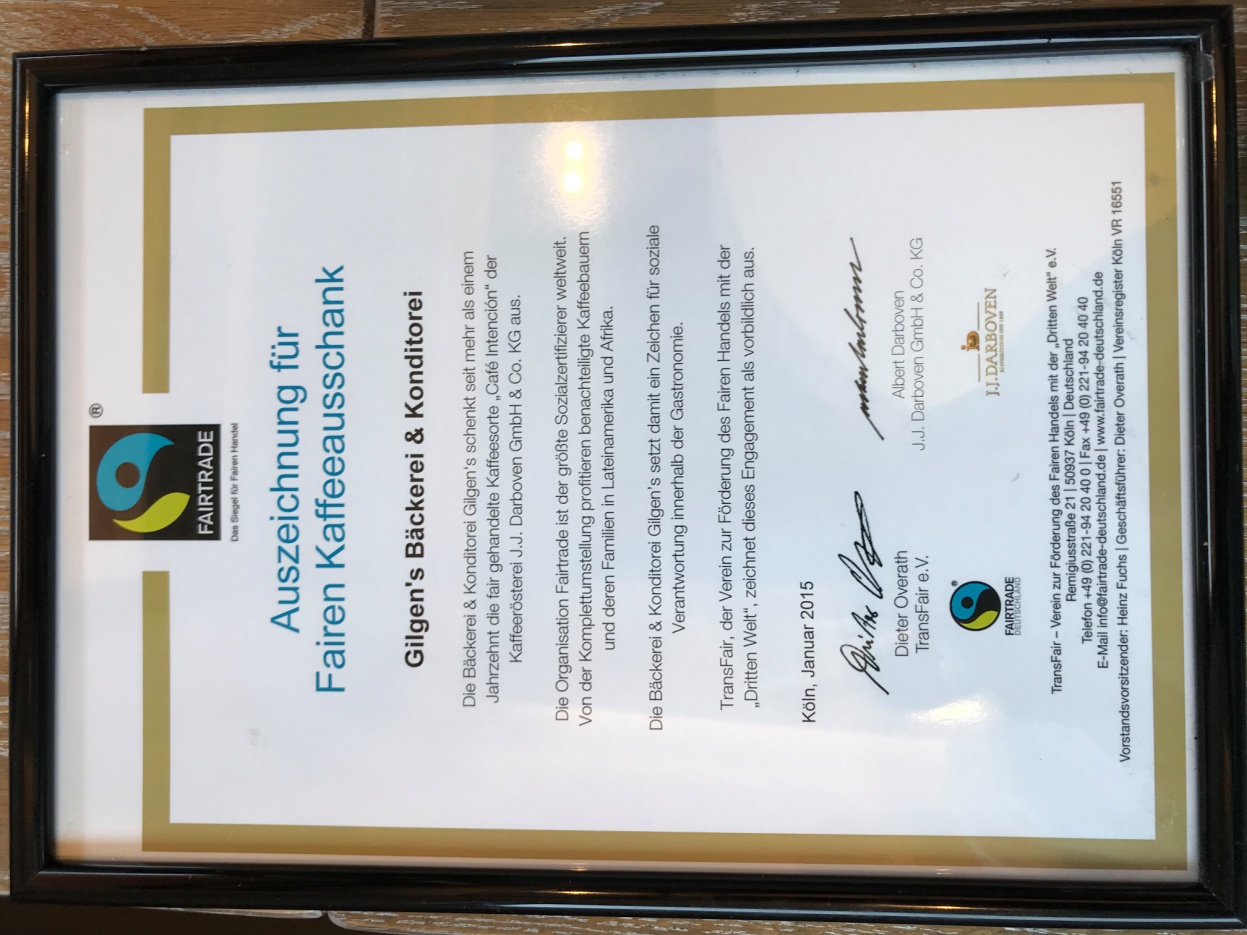 28
Öfter mal was Neues
Gummibärchen	                    vs.	  	   Apfelchips
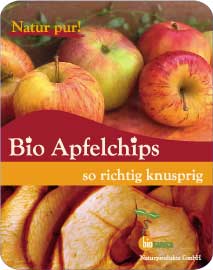 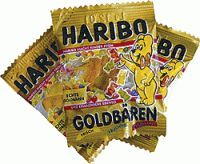 29
Öfter mal was Neues
"Suppe mit Sinn" – serviert von 41 Berlin Restaurants, 1 € geht an die Berliner Tafel.
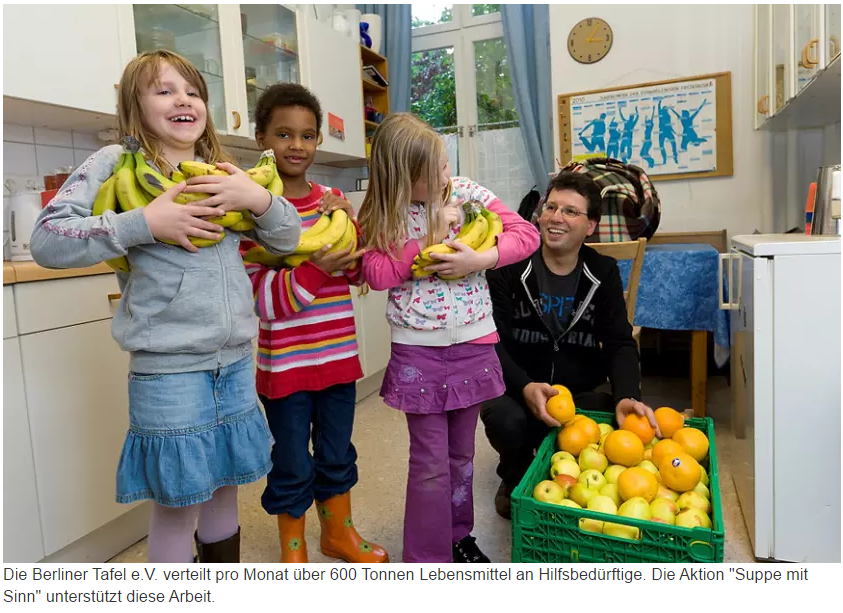 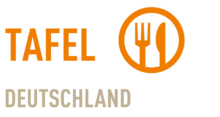 http://presse.maritim.de/news/maritim-hotel-berlin-serviert-suppe-mit-sinn-203524
30
Nachhaltigkeit
Beispiel: Glück hoch n – nachhaltig erfolgreicher
Nachhaltigkeit als Erfolgsfaktor für den Schleswig-Holstein-TourismusDie neue Nachhaltigkeitsinitiative des Tourismusclusters "Glück hoch n – nachhaltig erfolgreicher„ richtet sich vor allem an Hoteliers, Gastronomen sowie andere touristische Leistungsträger in Schleswig-Holstein und soll den Einstieg in das Thema Nachhaltigkeit erleichtern.
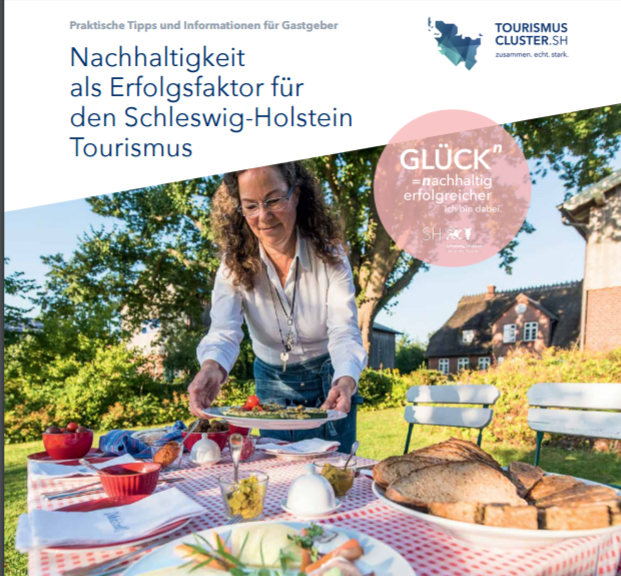 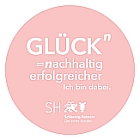 www.tourismuscluster-sh.de/epaper-Nachhaltigkeit_als_Erfolg/epaper/Nachhaltigkeit-im-Tourismus.pdf
31
Kommunikationsstrukturen im Wandel
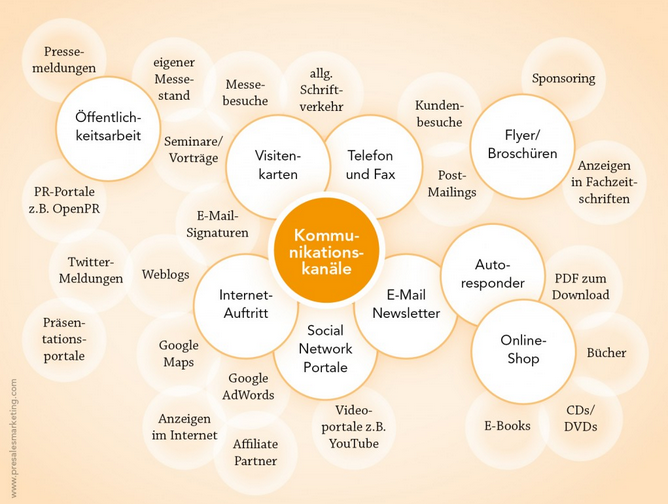 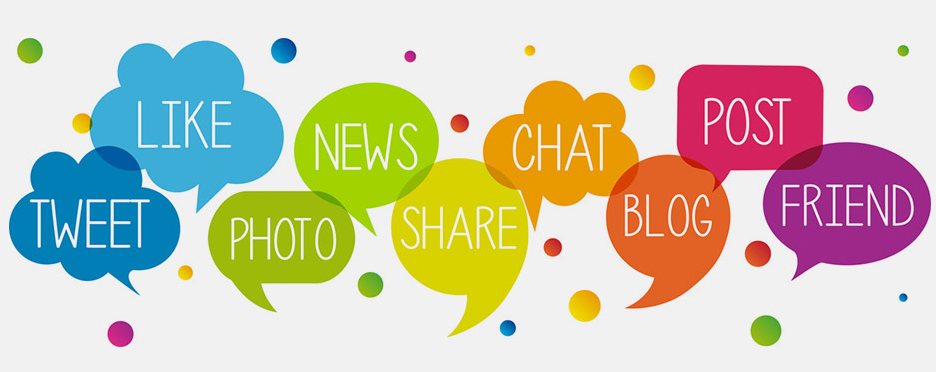 32
Kommunikationsstrukturen im Wandel
Kommunikation im Wandel: 
Influencer Marketing, Travel-Blogger, Content Creators
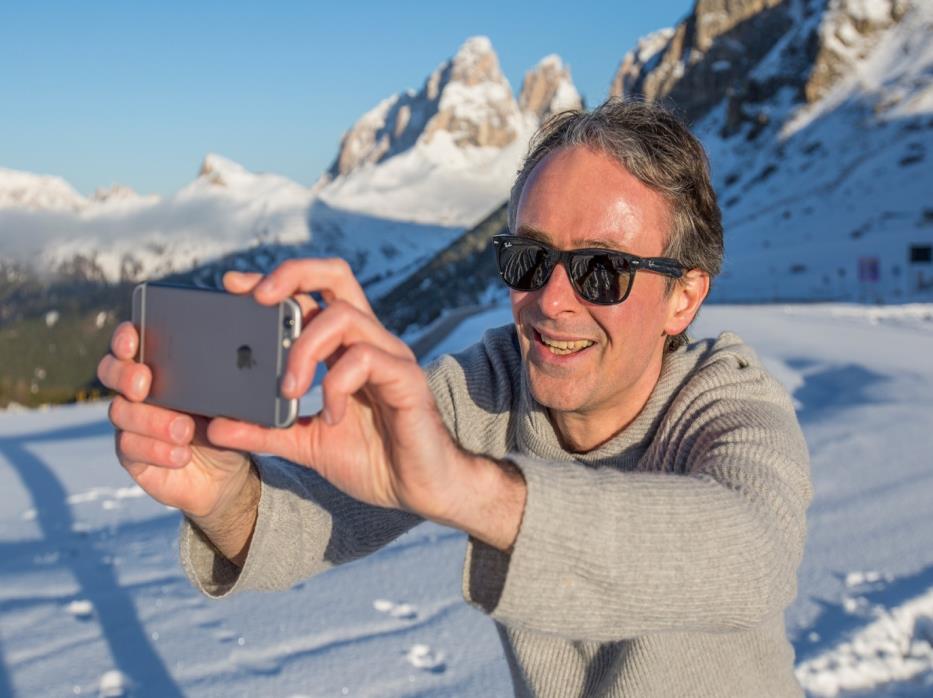 Influencer bei der Arbeit, Foto: Greg Snell
33
Kommunikationsstrukturen im Wandel
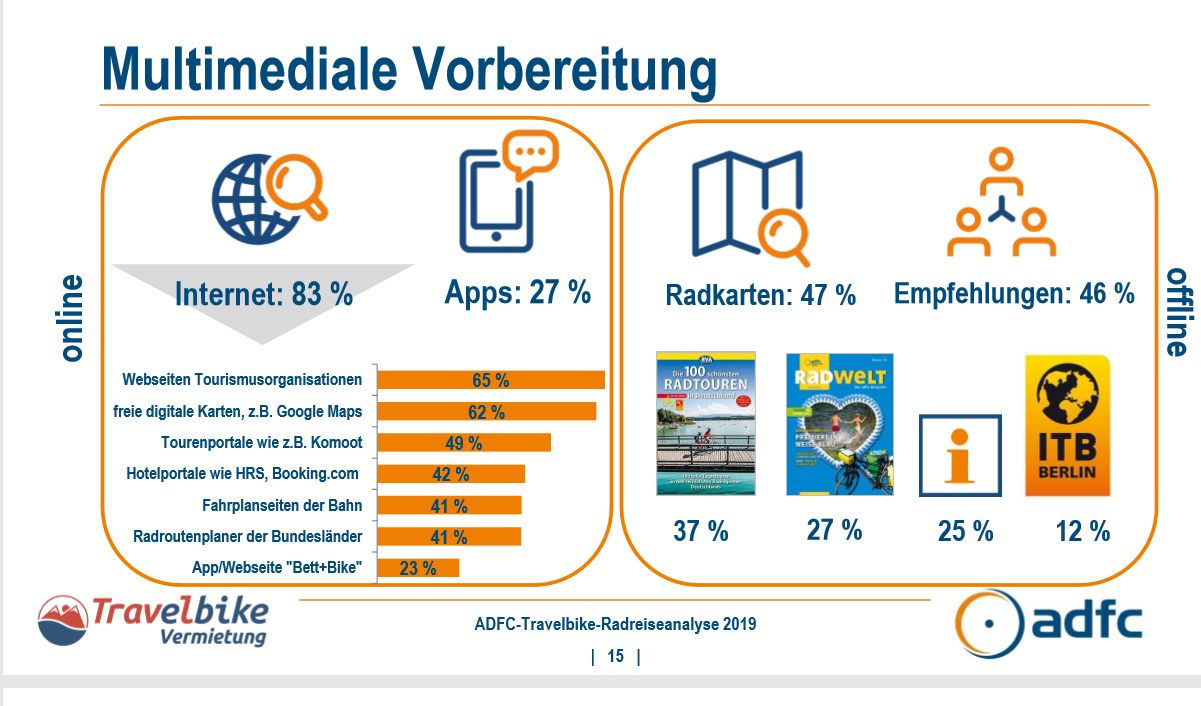 34
Storytelling = Interessante Geschichten erzählen
1. Story-Suche: Wie finde ich eine gute Story? Wie entwickle ich eine Nase für gute Geschichten? 
2. Story-Ideensammlung: Gut strukturiertes Portfolio für potentielle kleine & große Geschichten aufbauen. 
3. Story-Recherche: Thema, Anlass, Person, etc. gefunden, jetzt heißt es konsequent und umfassend recherchieren
4. Story-Bewertung: Gibt die Story genügend Stoff her? Was ist das Besondere daran (USP)? 
5. Story-Entscheidung: Unterstützt die Story unsere Marke und Marketingaktivitäten? Erreichen wir damit unsere Zielgruppen?
Storytelling = Interessante Geschichten erzählen
6. Story-Gestaltung: Wie erzähle ich die Geschichte, wer schreibt das Drehbuch nach der Hollywoodformel? (Nicht die Diät!) 
7. Story-Innenkommunikation: Wie kommuniziere ich die Story nach innen, an die Mitarbeitenden/Orte? 
8. Story- Belebung: Wie kann ich die Story in der Destination erlebbar machen? Wen muss ich ansprechen, gewinnen?  
9. Story-Außenkommunikation: Wie kommuniziere ich die Story nach außen? Customer Journey beachten. 
10. Story-Angebote: Welche Angebote lassen sich um die Story herum aufbauen und vermarkten?
Storytelling = Interessante Geschichten erzählen
Beispiel: Persönlichkeiten aus Murnau am Staffelsee
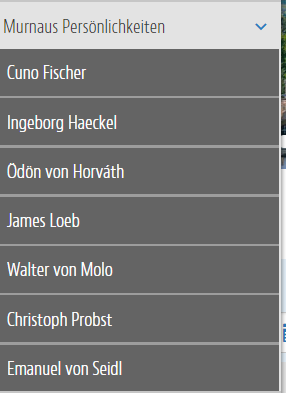 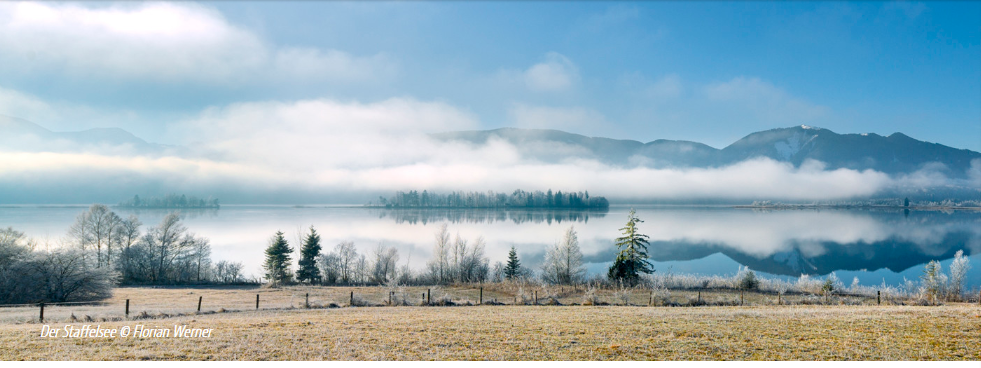 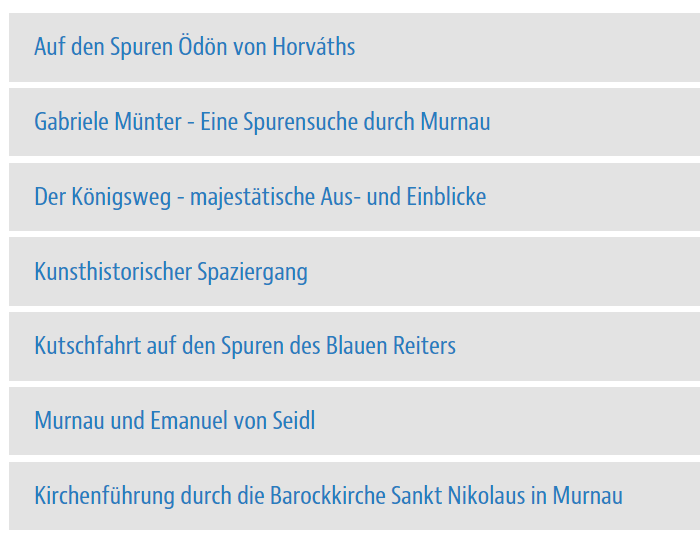 37
Storytelling = Interessante Geschichten erzählen
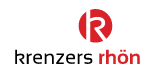 Storytelling par excellence
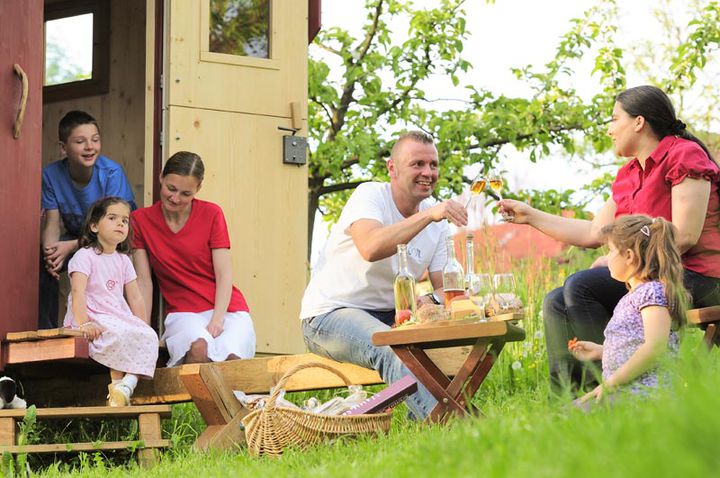 38
Storytelling = Interessante Geschichten erzählen
Stimmungsbild: Welche interessanten Geschichten könn(t)en Sie erzählen?
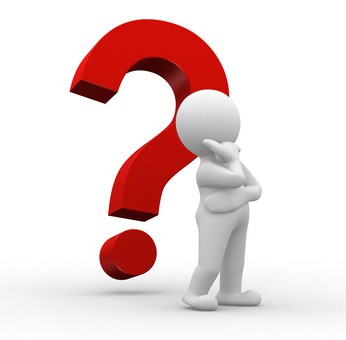 39
Regionale Produzenten in Szene setzen
Regionalität  für deutsche Verbraucher wichtiger als Bio
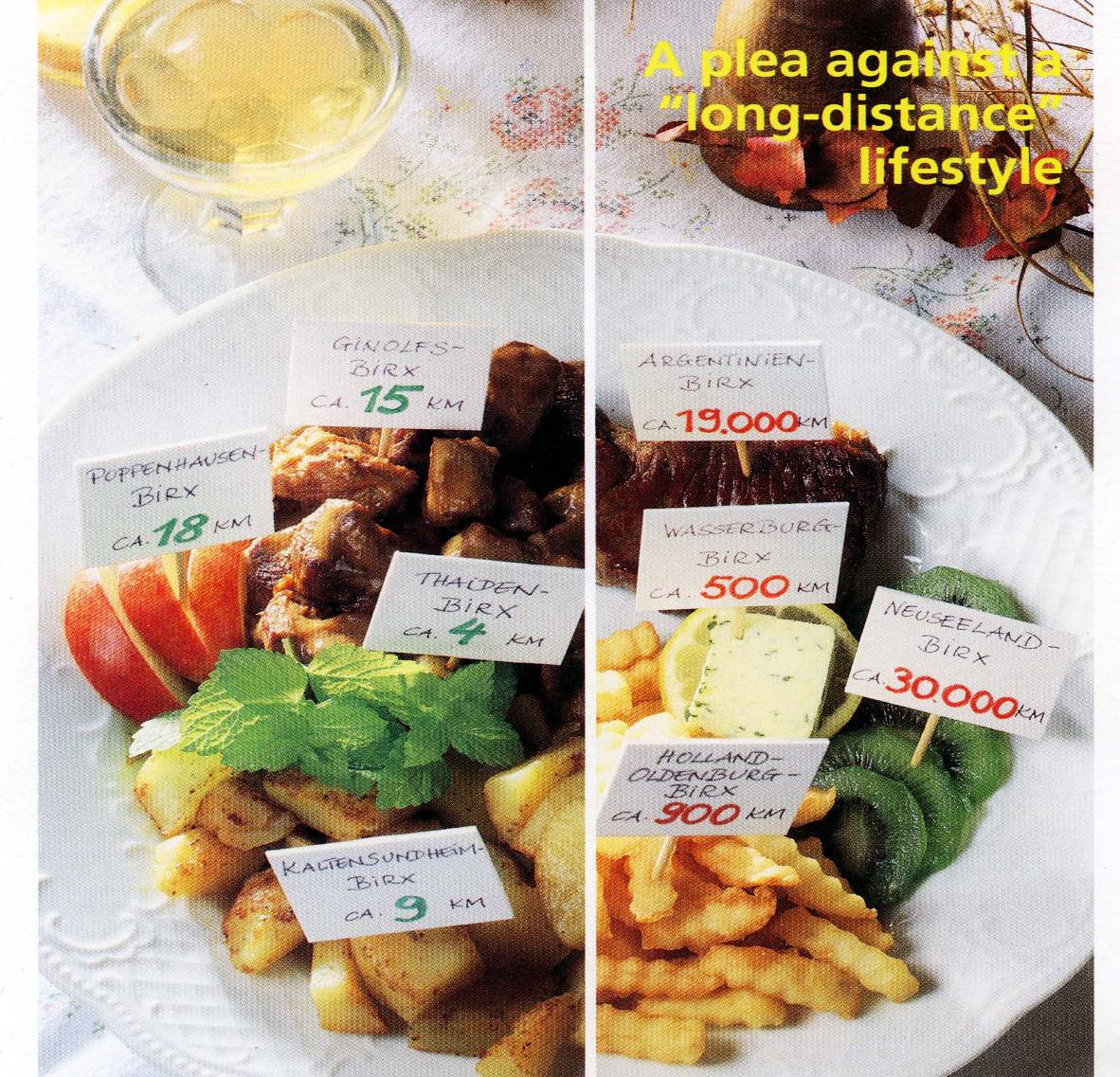 60 km auf dem Teller versus 60.000 km
40
Regionale Produzenten in Szene setzen
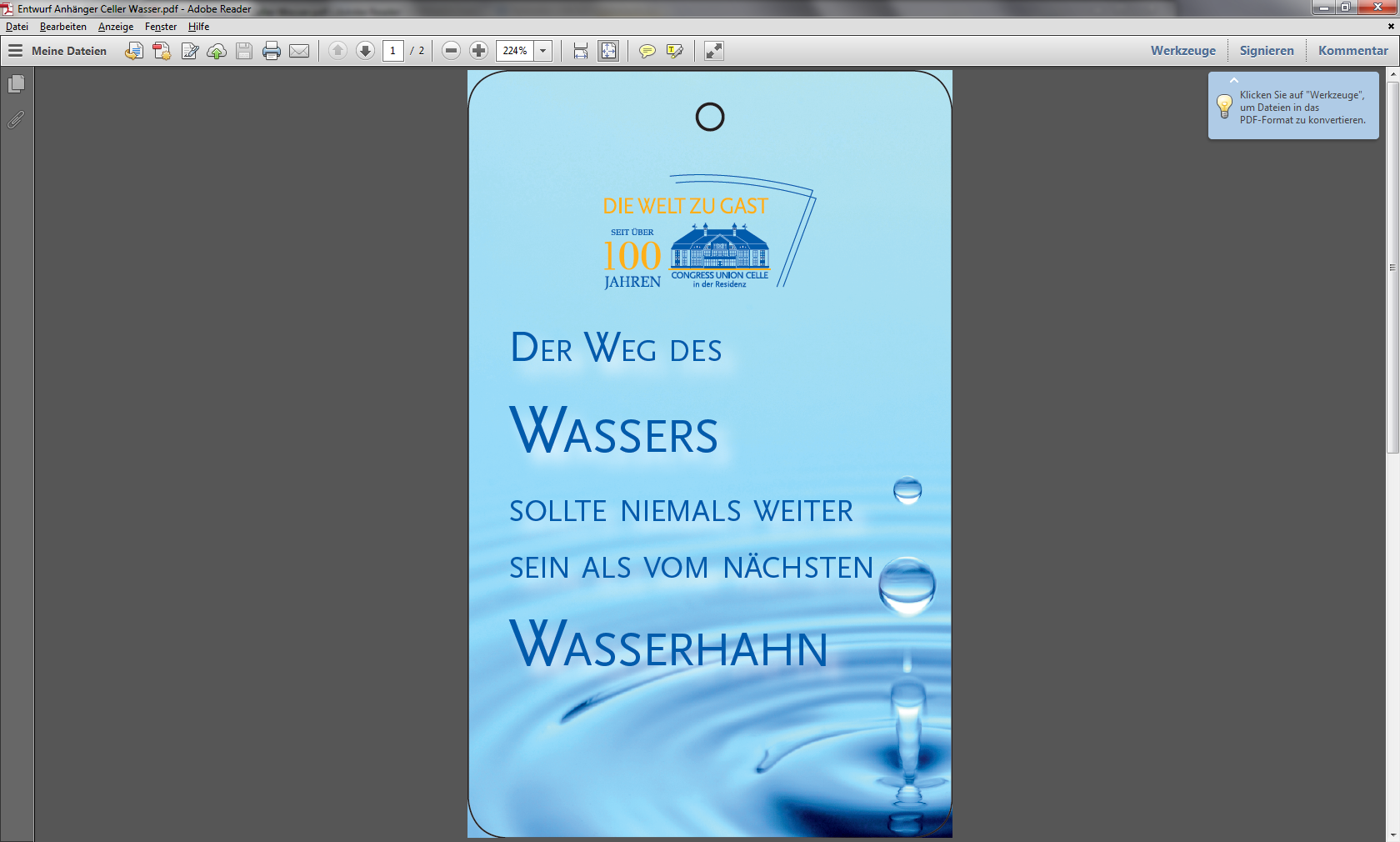 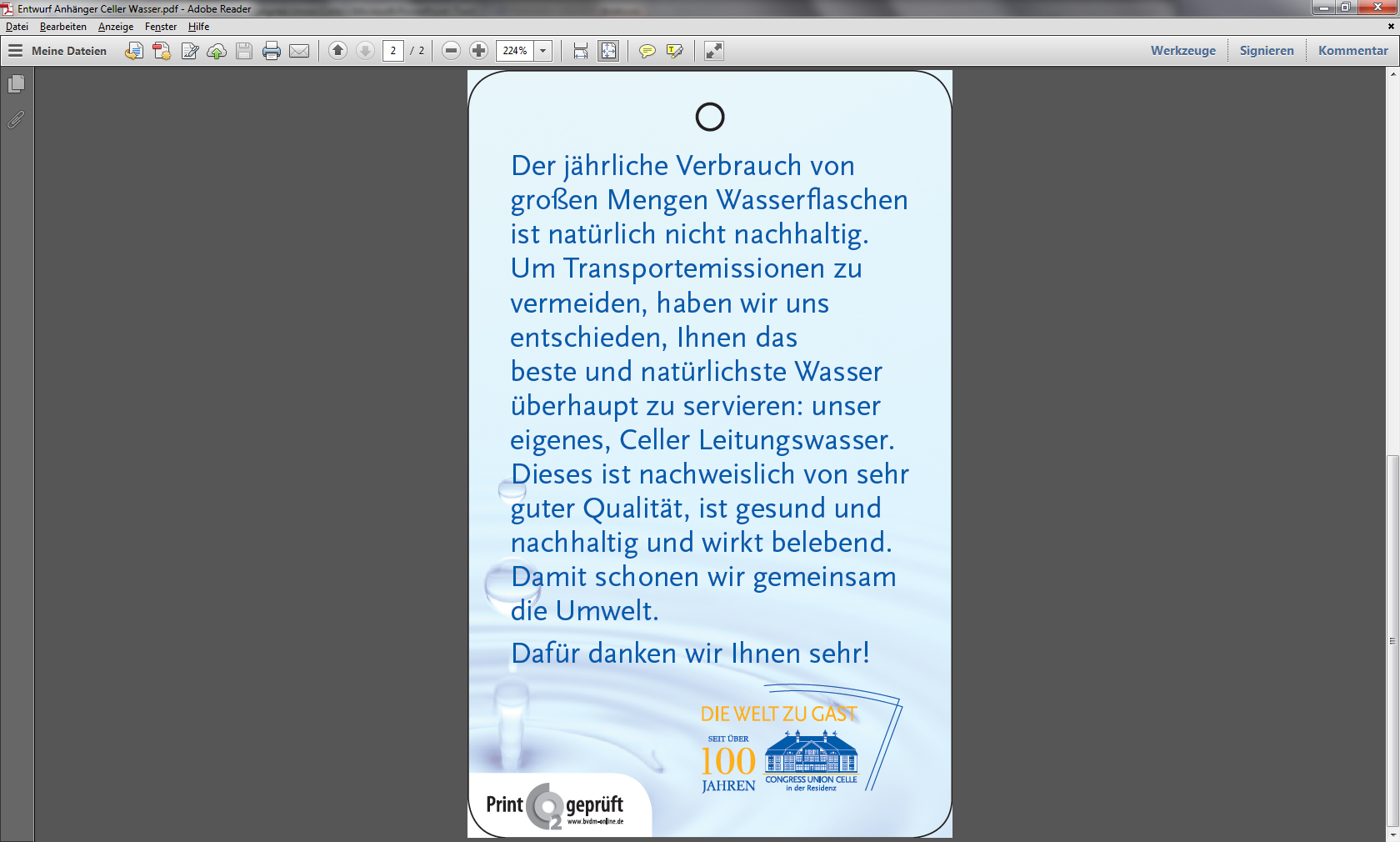 41
Regionale Produzenten in Szene setzen
Beispiel: Nachhaltiges Celle  -  Regionale Produkte – Produzenten vor der Tür
42
Regionale Produzenten in Szene setzen
Beispiel: Hotel Pension Gabriela,Bad Krozingenn
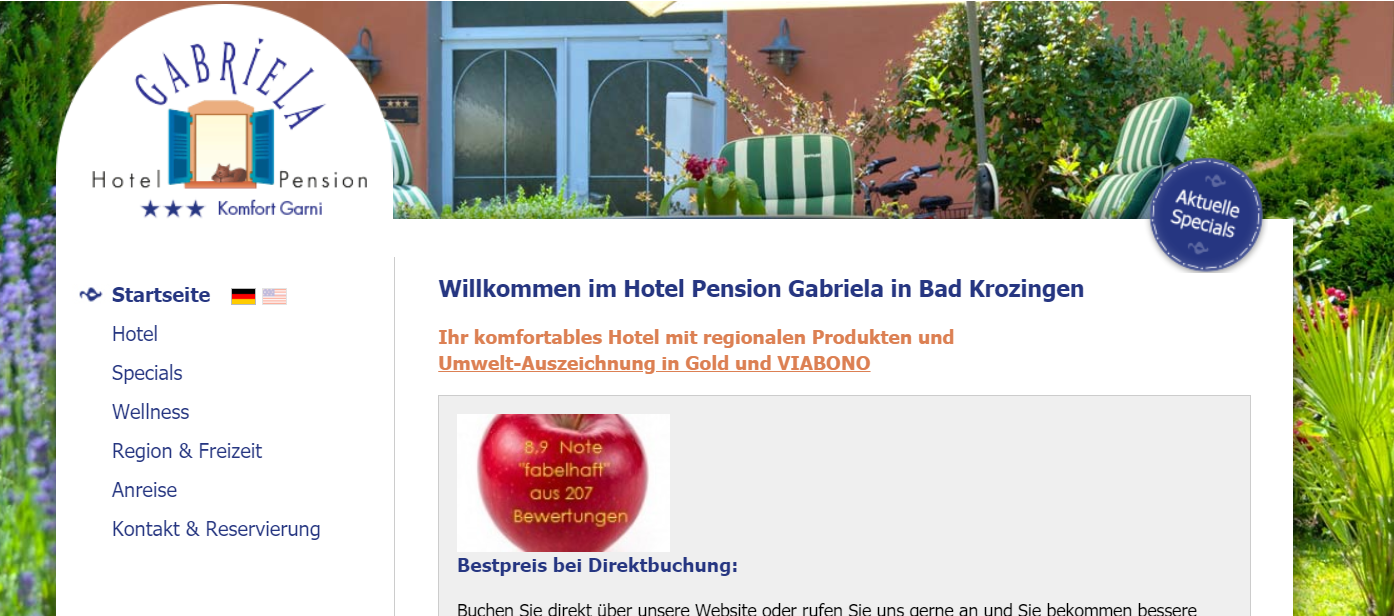 www.hotel-pension-gabriela.de
43
Regionale Produzenten in Szene setzen
Beispiel: Hotel Pension Gabriela, Bad Krozingenn
Beispiel: Hotel Pension Gabriela, Familie Moser, Bad Krozingen
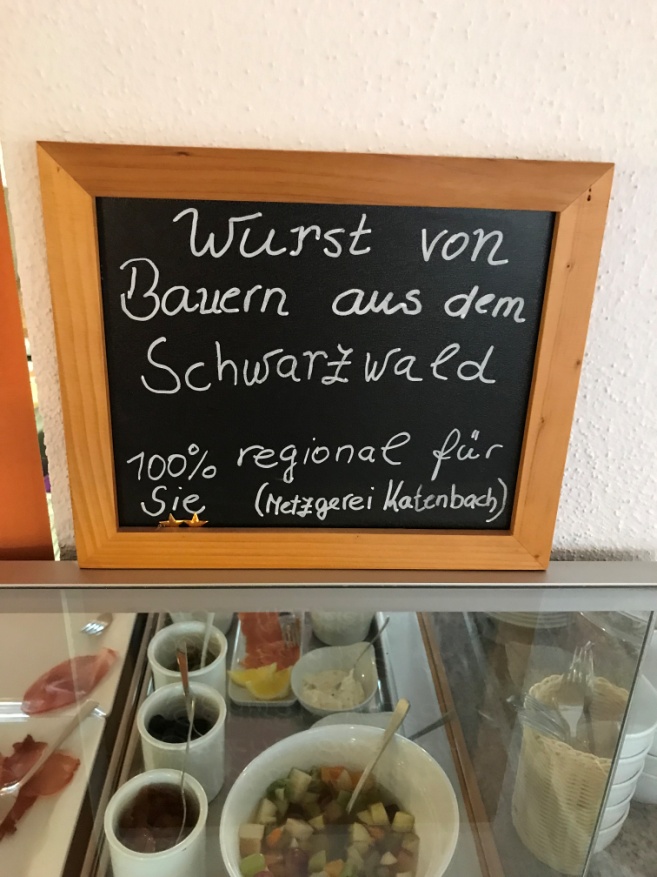 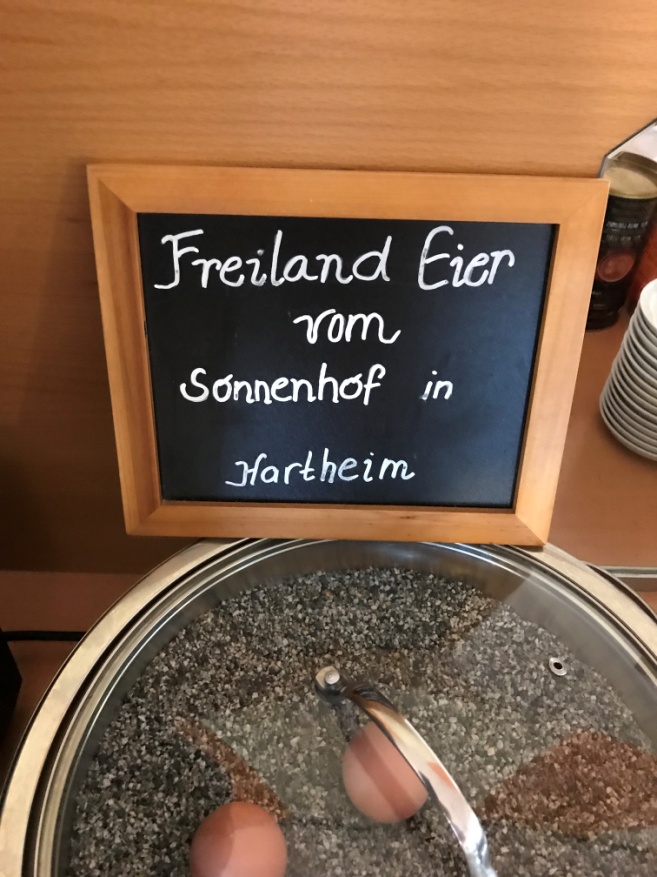 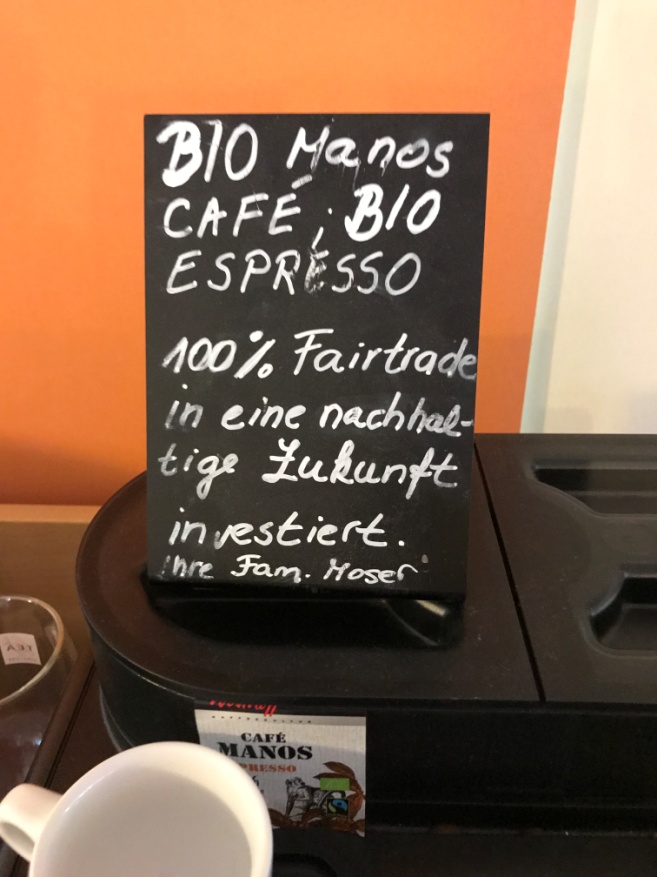 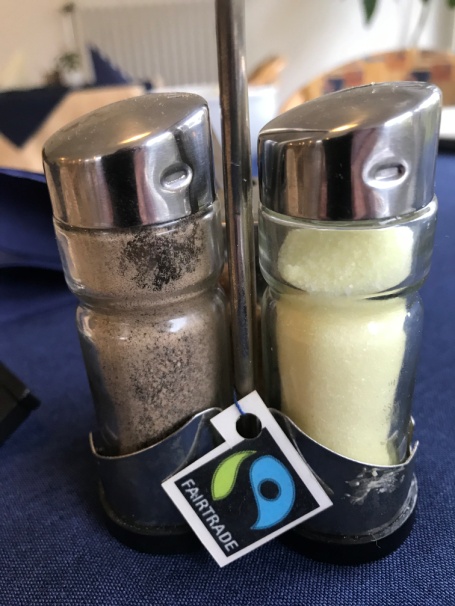 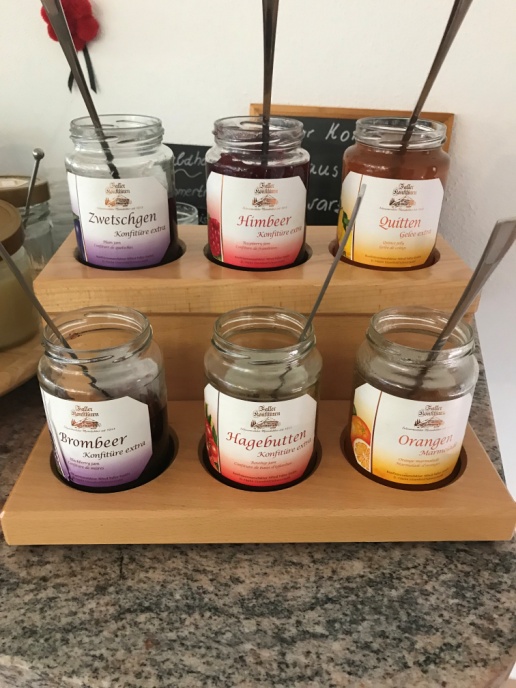 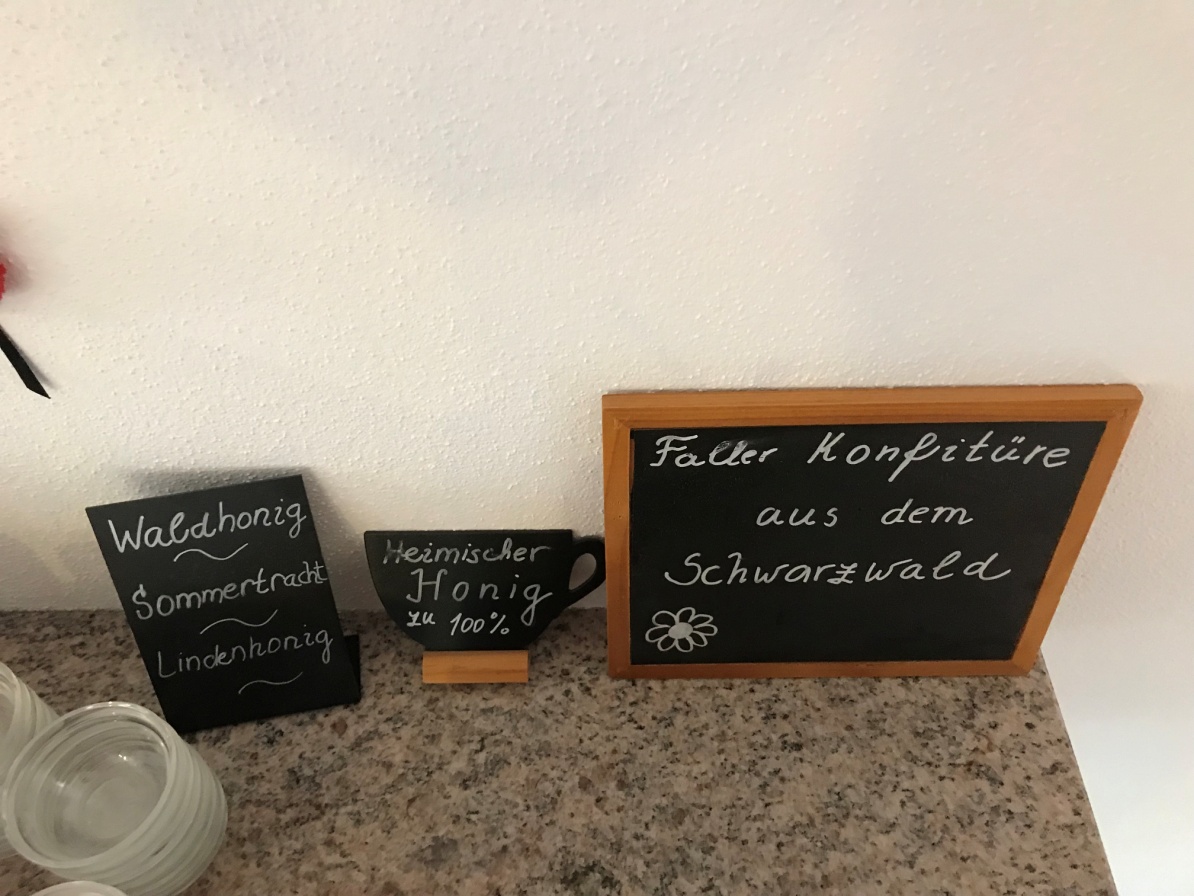 44
Regionale Produzenten in Szene setzen
Beispiel: Fischflüsterer
Regenbogenforelle                                  versus        Bachforelle 









Sehr gut: Fischflüsterer


                                                                            www.forellenzucht-lohmuehle.de



                                                             Foto: Joachim Schindler
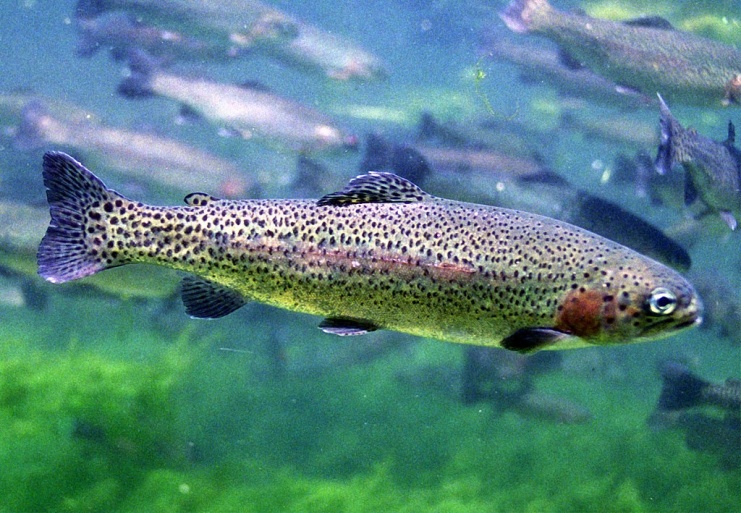 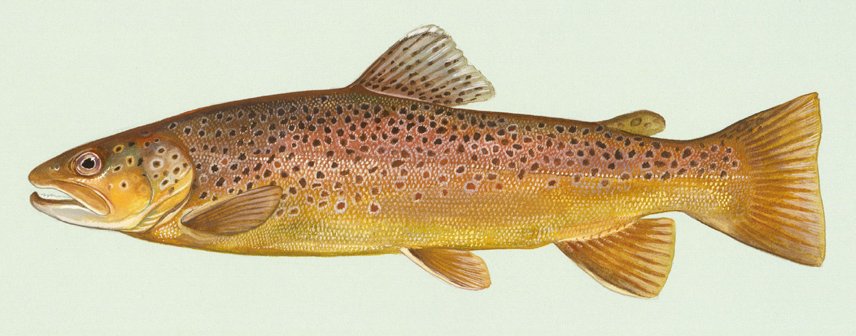 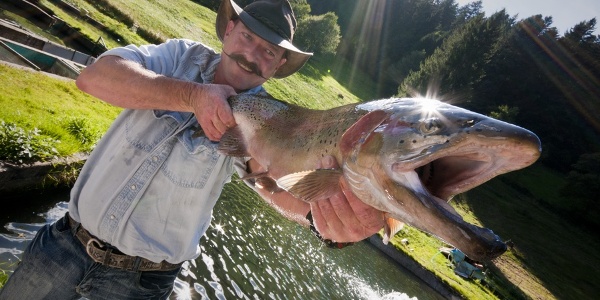 45
Regionale Produzenten in Szene setzen
Beispiel: Birkenhof, Westerwald
spiel: Regionale Spezialitäten – erlebbar machen
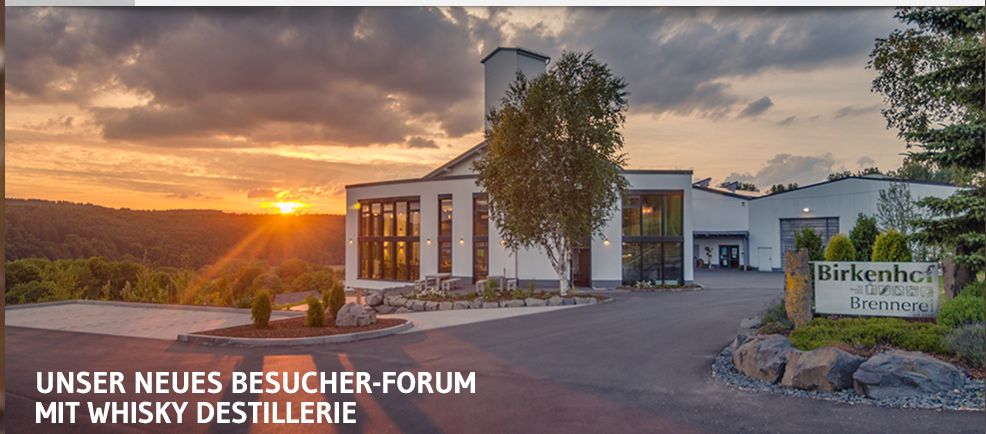 Neue Beherbergungsformen
Beispiel: Natur-Gucker
Beispiel: Natur-Gucker, Schwäbisches Donautal
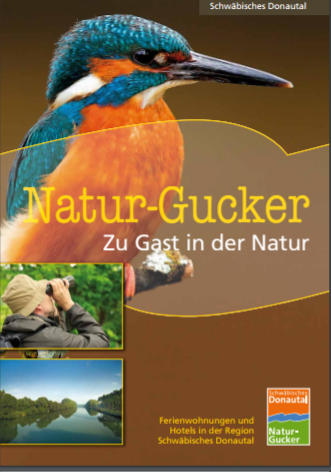 „Natur-Gucker“ sind Ferienwohnungen
und Hotels in der reizvollen Region 
„Schwäbisches Donautal”, die sich 
auf Naturbeobachtung spezialisiert 










 www.natur-gucker.de
Neue Beherbergungsformen
Beispiel: Marterer-Hof, Fröhnd
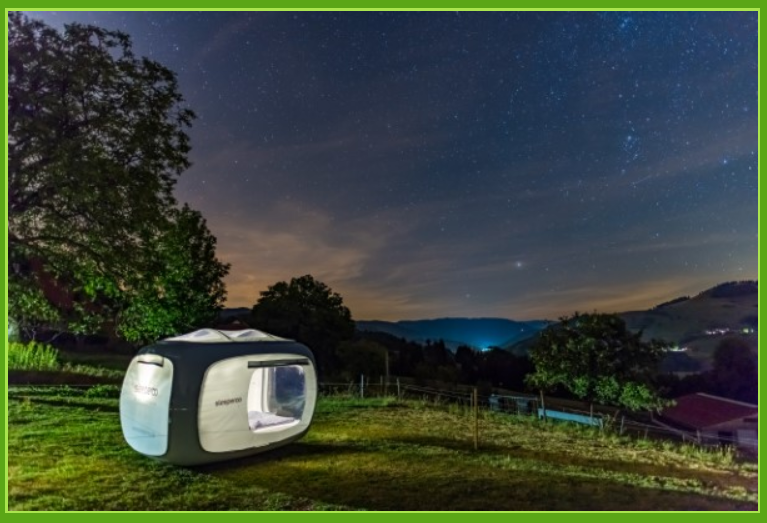 www.haus-wiesentalblick.de
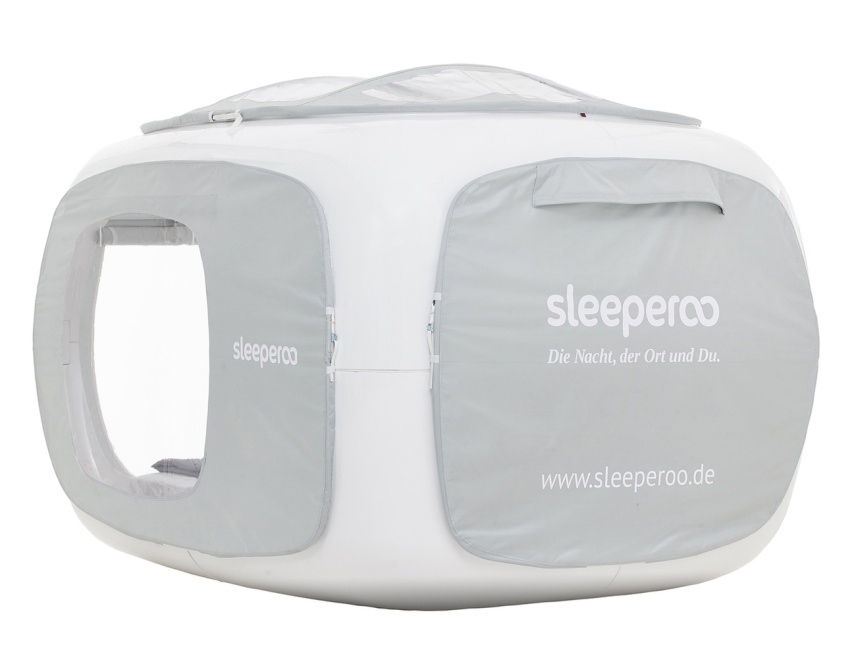 www.sleeperoo.de
48
Neue Beherbergungsformen
Beispiel: Kuckucksnester, Schwarzwald
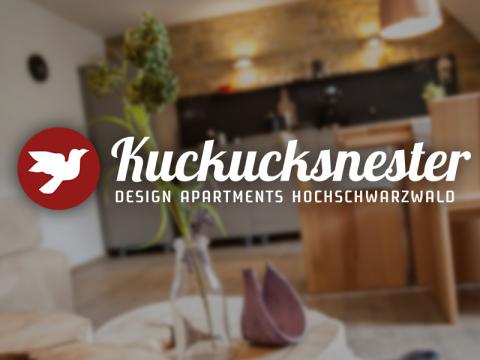 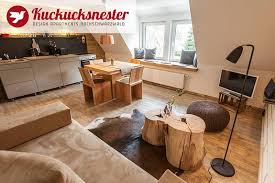 www.youtube.com/watch?v=_xsgJUQJh6M
www.youtube.com/watch?v=DBLt7CaVw8k&ebc=ANyPxKpmcRPaLvUO5SQ66KA96tBseUXEtpMCts1JNP_5bWJ3BBfrHFshy_YkBLQGfsyJVtRQ8hVI3xHemQgN4RRHZsCudsXLEg 2:30
49
Neue Beherbergungsformen
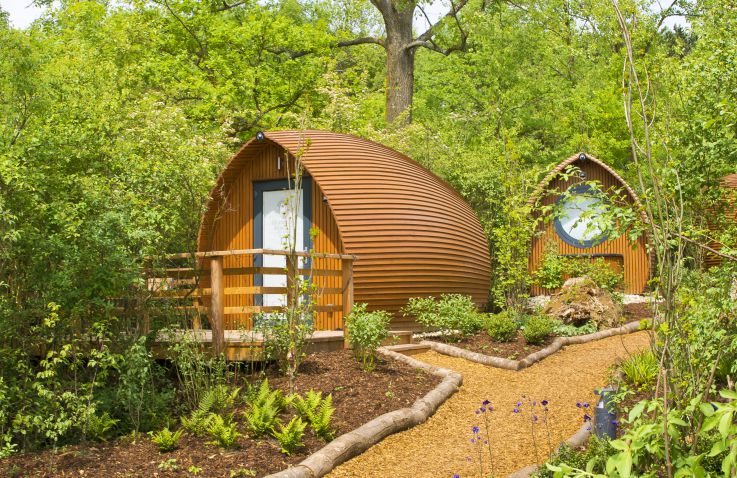 Beispiel: Glamping
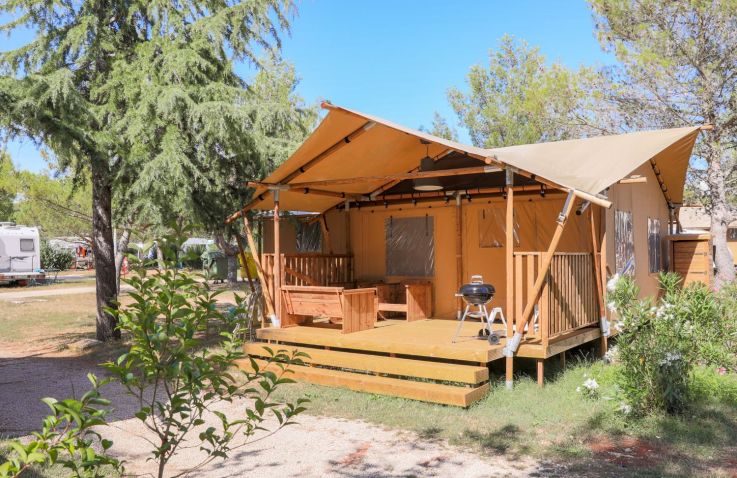 https://glampings.de/glamping-resort-saarland-biosphere
https://glampings.de/camping-porto-sole
50
Neue Gastronomieformen
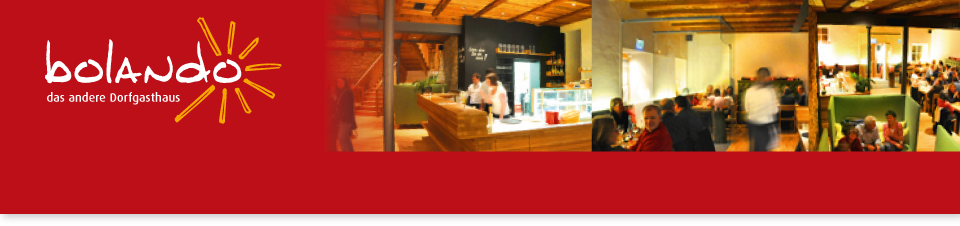 Beispiel: Bolando, 
genossenschaftlich
geführtes
Dorfgasthaus
http://bolando.info/
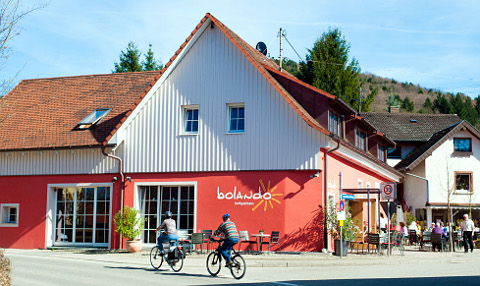 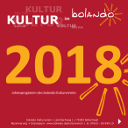 51
Gründung durch acht Personen am 2. April 2006  
Sanierungswürdiges Gebäude im Ortskern von Bollschweil und der Wunsch nach einer Dorfgaststätte, einem attraktiven Treffpunkt, mit regionaler Ausprägung
Zweck der bolando eG: Durch Betrieb des Dorf-gasthauses das gastronomische Angebot zu erweitern, die Vielfalt an kulturellen und sozialen Veranstaltungen zu vergrößern sowie Voll- und Teilzeitarbeitsplätze zu schaffen. 
Das Statistische Landesamt Baden-Württemberg, Referat Familien Forschung, stellt auf seinen Seiten zum Thema Quartier 2020 das bolando als Praxisbeispiel Best Practice vor.  http://bolando.info
Neue Gastronomieformen
52
Neue Gastronomieformen
Die 1753 erbaute Klosterherberge und später zum Grand Hotel umgebaute „Goldene Krone“ in St. Märgen (Schwarzwald) wurde nach Jahren des Leerstands und Zerfalls durch bürgerschaftliches Engagement vor dem Abriss gerettet und aufwändig restauriert. 
Teil des Konzeptes war neben der Rettung des kulturhistorisch bedeutsamen Gebäudes auch die Wiederbelebung der Dorfmitte.
Beispiel: Café Goldene Krone, LandFrauenWirtschaft eG
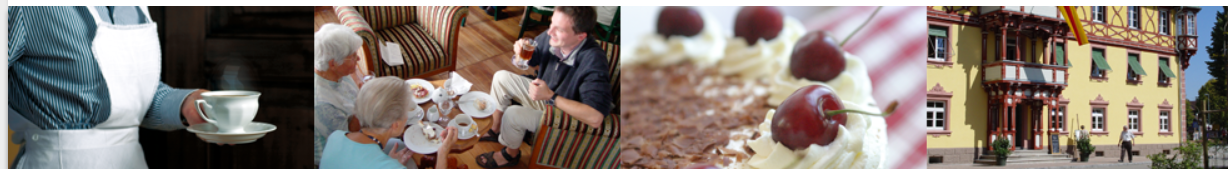 53
Neue Gastronomieformen
Mit dem Café Goldene Krone ist das auf vorbildliche Weise gelungen.
Die Gäste genießen in gemütlicher
    "Wohnzimmer- Atmosphäre" regionale 
    Köstlichkeiten aus der Landfrauenküche.    
So wurde das Café
    schnell zu einem 
    Treffpunkt und 
    Dorfmittelpunkt 
    für Gäste aus dem Schwarzwald und weit
    darüber hinaus
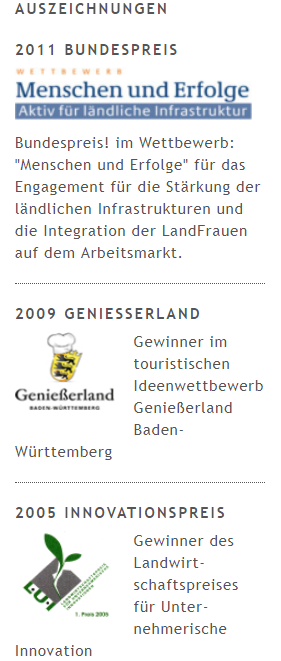 www.cafe-goldene-krone.de
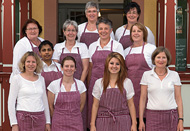 54
Rettet die Gasthauskultur
DEHOGA Bayern startet Online-Petition zur Rettung der Gasthauskultur
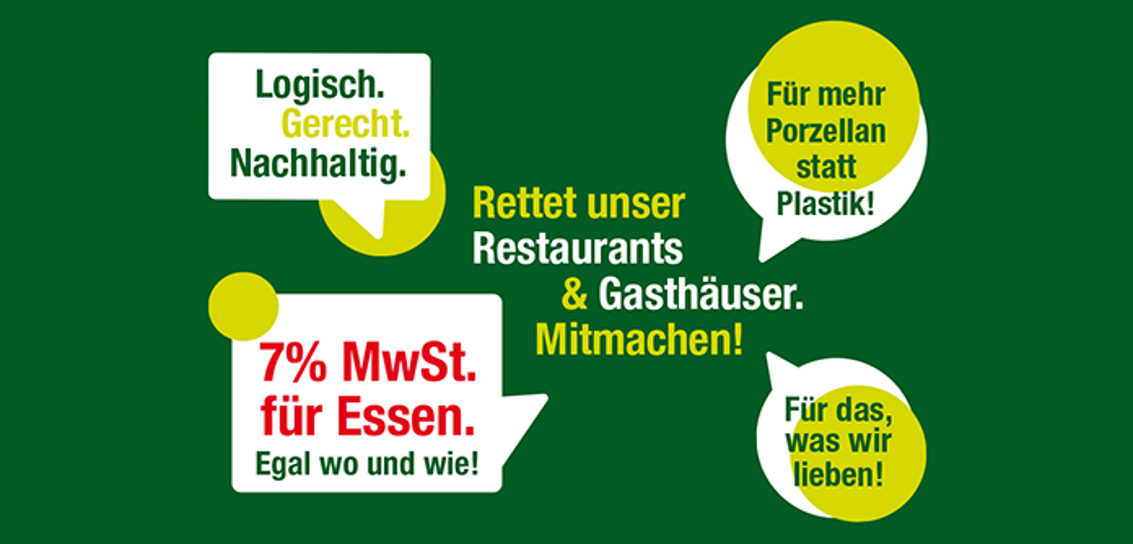 www.tageskarte.io/politik/detail/dehoga-bayern-startet-online-petition-zur-rettung-der-gasthauskultur.html
55
Ausblick
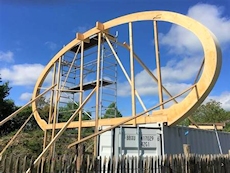 Brauhausloft: Fertigstellung in 2019


Schloss Weissenbrunn: Erweiterung um Hotelneubau- planungen laufen


Weingut Hetzel: neue Fewo/DZ,                               Fertigstellung in 2019

                                                 Start Frühjahr 2019
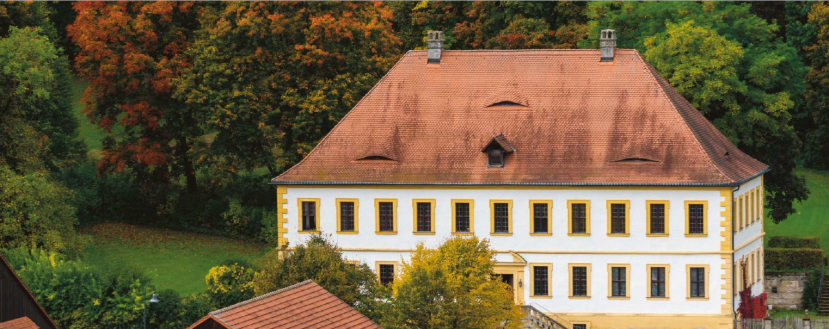 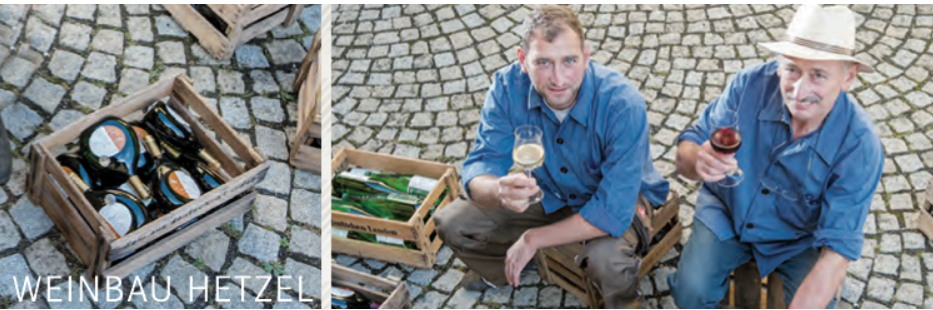 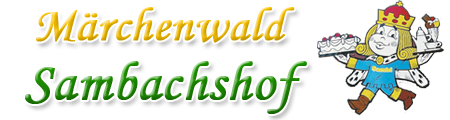 56
Rettet die Kleinvermieter
Unterstützung von Kleinvermietern                                    (bis (bis max. 20 Zimmer), regionalen                               Produzenten und Künstlern
sowie in 
Wertsetzung 
dörflicher 
Strukturen 
(21 Dörfer)                                                                  

Laufzeit:                                                                                
2017-2022
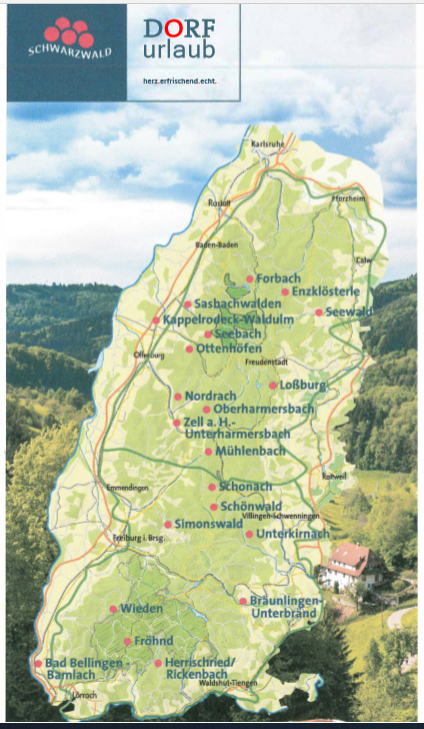 Beispiel: Schwarzwald Dorfurlaub
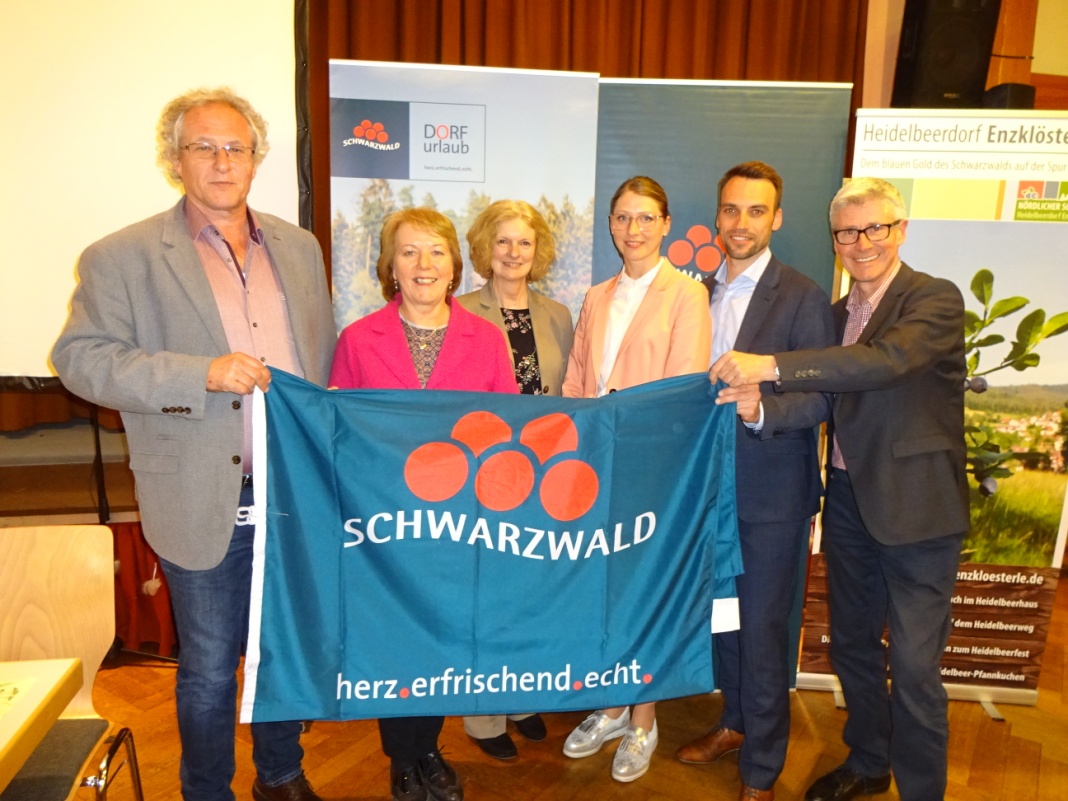 www.dorfurlaub-schwarzwald.info
57
Rettet die Kleinvermieter
Schwarzwald Dorfurlaub – 8 Schritte zur Umsetzung
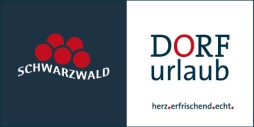 Interessierte Vermieter melden sich bei der TI-Leitung/BM bis   
  zum   …. zur einstündigen, individuellen und kostenlosen Beratung 
  an 

 Schaffung einer Plattform „Dorfurlaub“ für die Zusammenarbeit,  
  z.B. Runder Tisch (Datum, Protokoll)

 Gegenseitiges Kennenlernen durch organisierte Besuche vor 
  Ort (Datum, Foto) (entspricht „Partner laden Partner ein“)

 Sammlung geeigneter Schwarzwald Dorfurlaub 
  Angebotsbausteine, z.B. in Zusammenarbeit mit Schwarzwald 
  Guides und Naturführer
58
Rettet die Kleinvermieter
Aufstellung regionaler Produzenten mit  kompletter Adresse,  
  Öffnungszeiten, Entfernungsangabe zum Ortzentrum/Rathaus

 Festlegung des Inhalts des „Schwarzwald                        
  Dorfurlaub Frühstückskörbles“


 Prägnanten Slogan finden, der auf „…dorf“ enden sollte, z.B.   
  „Kappelrodeck – das Rotweindorf“ 





 Abstimmung innerhalb benachbarter               
  Dorfurlaubs-Gemeinden
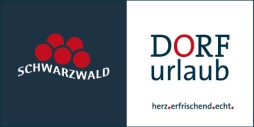 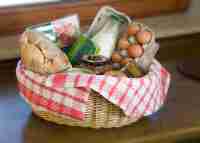 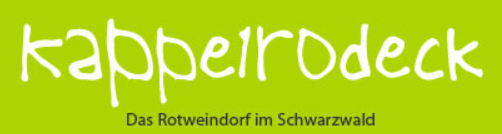 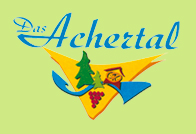 59
Rettet die Kleinvermieter
Erlebnisangebote in Wieden:
    - Cego spielen im alten Gasthaus Bergblick 
    - Besuch beim Imker Falger
    - Führungen im Besucherbergwerk
    - Wanderungen „Rund um Wieden“
    - Besuch beim Köhler Lukas Sprich
    - Führungen in der Räucherei Strohmeier
    - Verkaufsraum von Souvenirartikel-Holzarbeiten
    - Führungen bei Faller Marmelade in Utzenfeld
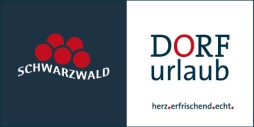 60
Rettet die Kleinvermieter
Erlebnisangebote durch Vermieter:
   - Haus Christel: Fam. Klingele
     Das alte Kunsthandwerk Drechseln wird gezeigt 
   - Haus Alpenblick: Fam. Beckert
     Leben auf einem Bauernhof, Kühe von der Weide holen,
     Melken von Kühen, ausmisten  des Stalls, helfen bei der
     Heuernte, Zuschauen beim Brotbacken
   - Ferienhaus Rombach
     Mitarbeit bei der Holzernte, der Weg des Holzes
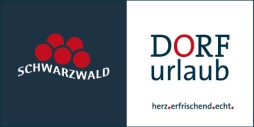 61
Rettet die Kleinvermieter
Erlebnisangebote durch Vereine (feste Termine):
- Theateraufführungen 
- Schneeschuhwanderungen
- Miterleben der alemannischen Fasnet
- diverse Konzerte wie Oster-Weihnachts-
  und Kirchenkonzerte, Alphornbläser
- Jungviehauftrieb
- Heigeißfest
- Sportveranstaltung wie Tauziehen
- Sommerfeste
- Volkswanderung, goldene                            
  Herbstwanderwoche
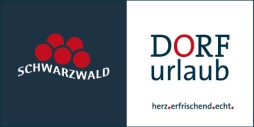 - Pilzseminare
- Barbarafeier
- Adventsbasar  
- Fackelwanderung
62
Themenoffensive Rad
Stimmungsbild: Wer der hier Anwesenden 
hat ein Fahrrad?
hat ein E-Bike?
fährt damit regelmäßig?
ist ein ADFC bett + bike Betrieb?
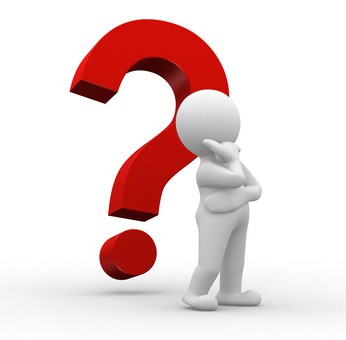 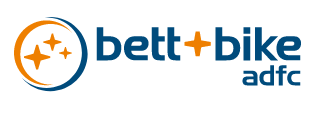 63
Themenoffensive Rad - Komoot, interaktive Radkarte
Interaktive Radkarte und Komoot
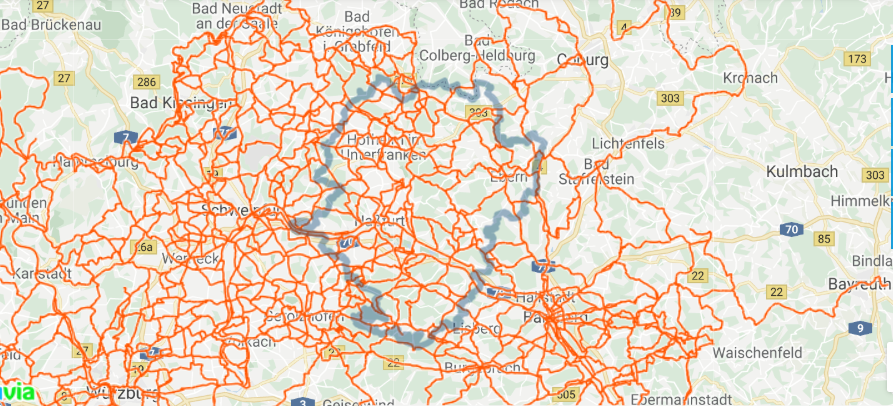 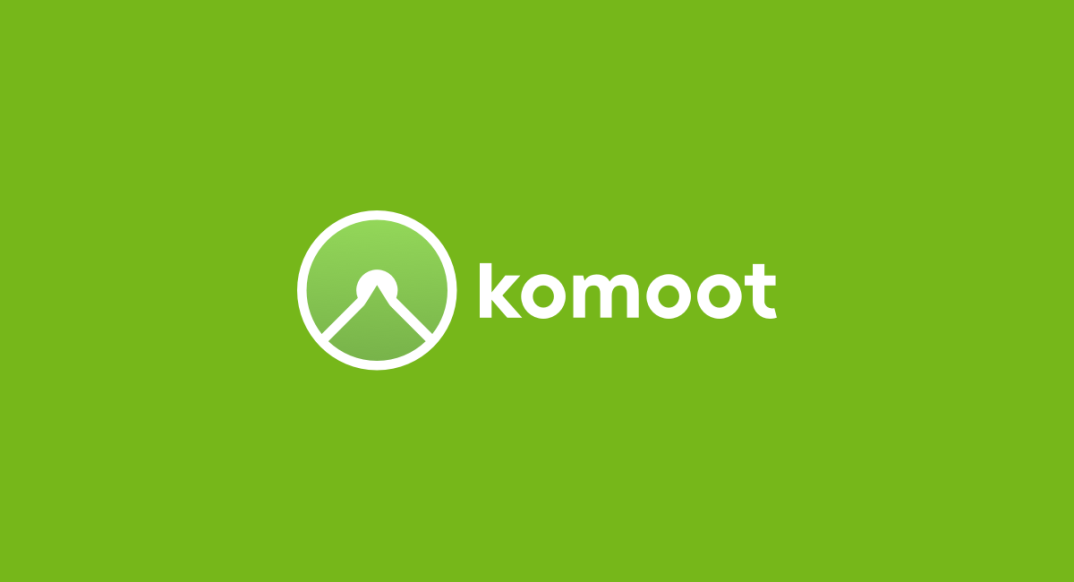 www.komoot.de/user/hassberge
www.vianovis.net/lkr-hassberge
64
Themenoffensive Rad – E-Tourenrad / Tourenrad
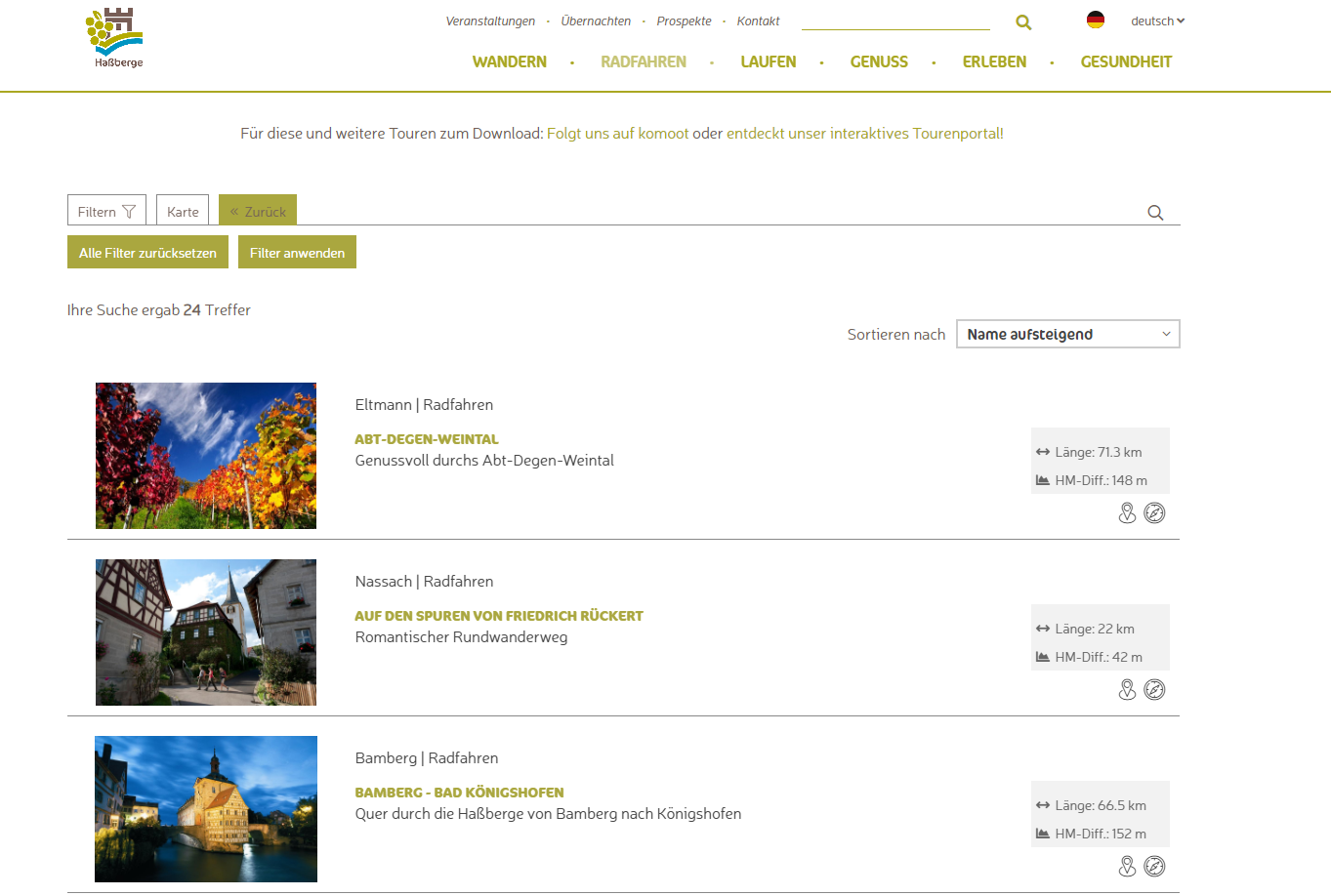 65
Themenoffensive Rad - Rennradtouren
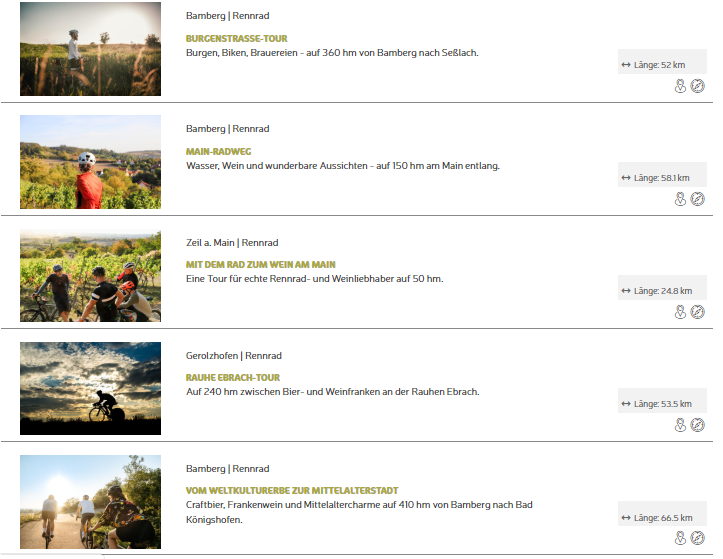 66
Themenoffensive Rad - Crossbiken Rennweg, VGN-Touren
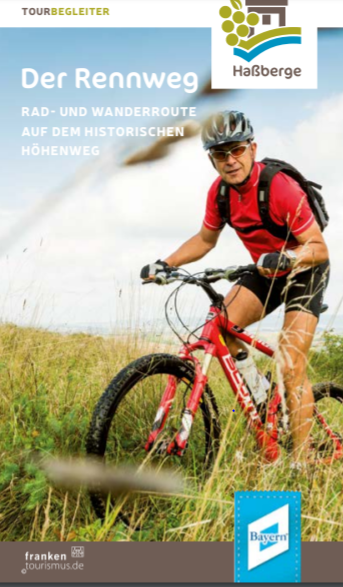 Crossbiken am Rennweg

VGN-Touren (Start: Ebern)Liebe Haßberge, wir kommen! ca. 61,2 km                                                                       Naturpark-Runden im Bamberger Norden (1, 2,3):                                                                                Ebern-Runde im Itz-Baunach-Hügellanda, 43 km                                                                            Vom Oberen Berg flussab bis Bamberg, ca. 43 km                                                        Achterbahn im Naturpark Hassberge ca. 63 km 

Radservice
67
Themenoffensive Rad - ADFC RA 2019
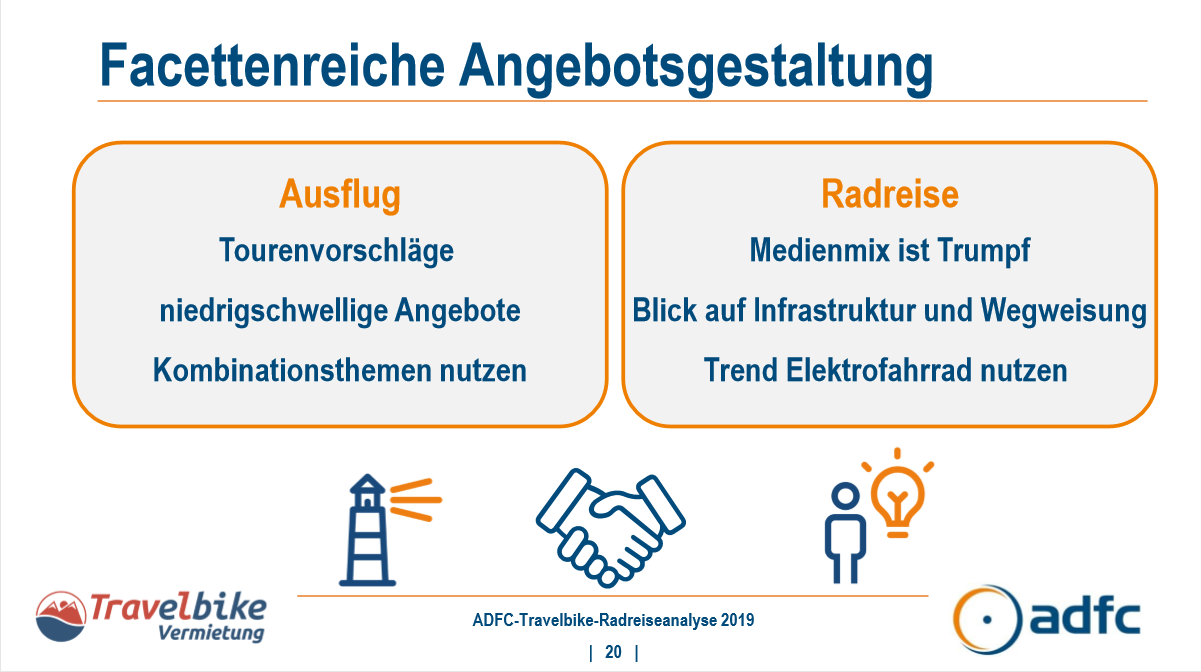 68
Themenoffensive Rad
Stimmungsbild: Wer der Anwesenden ist schon 
    einmal eine der genannten Touren abgefahren?
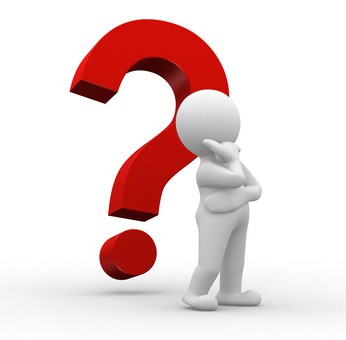 69
Themenoffensive Rad
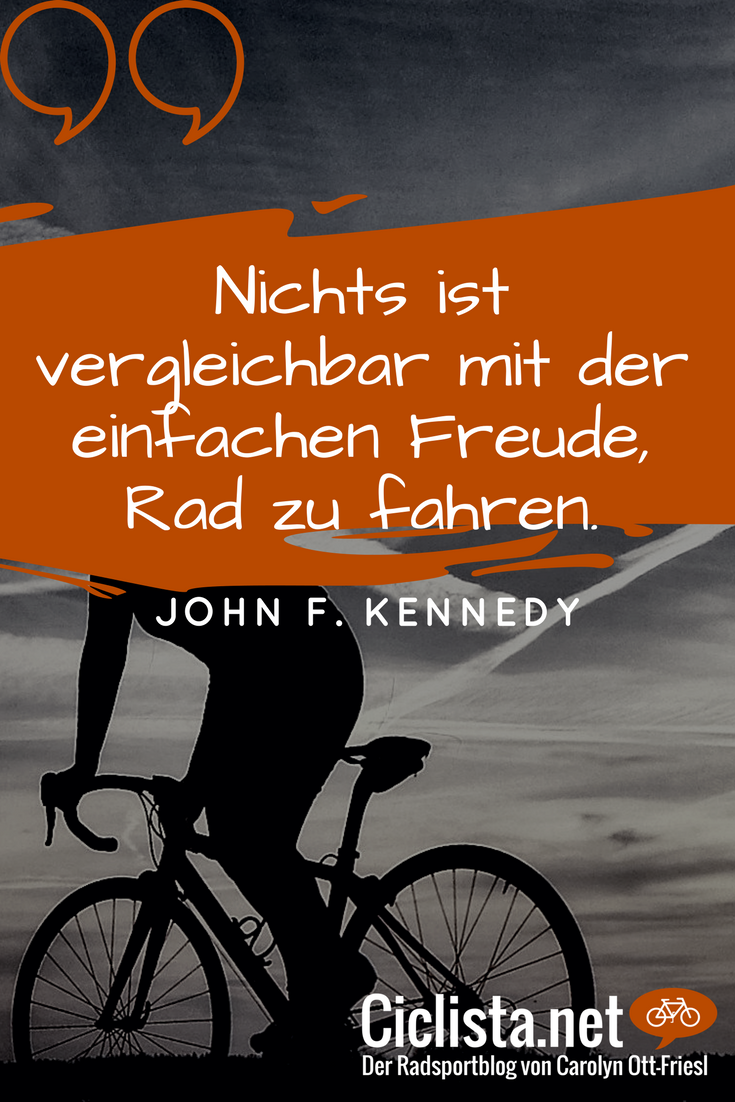 Vielen Dank für Ihre Aufmerksamkeit und viel Erfolg bei der Umsetzung!
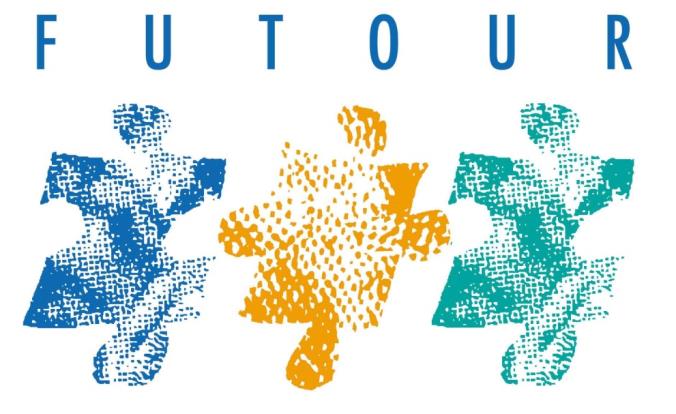 www.futour.com
FUTOUR Tourismusberatung
Dr. Peter Zimmer 
Haus Neuilly, Sedanstr. 35, 50668 köln
Tel.: 0221/73293600, peter.zimmer@futour.com
71